«Развитие финансовой грамотности и формирование социальной компетентности детей старшего дошкольного возраста»
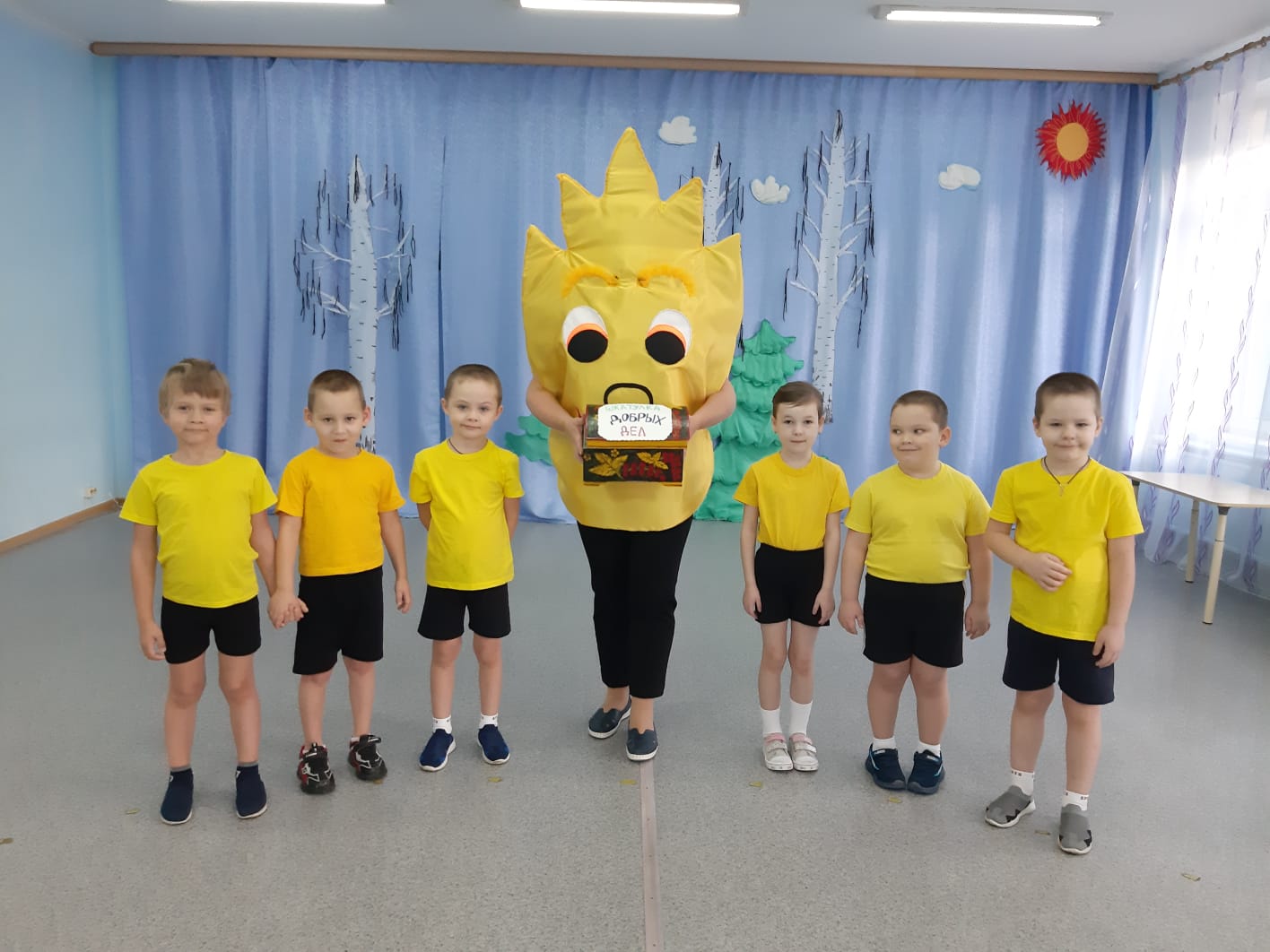 Рыкина Марина Петровна, воспитатель
г. о. Серебряные Пруды, Московская область
2022-23 год
Цель:
обеспечить социальное и финансовое образование детей старшего дошкольного возраста, содействовать формированию позитивной социализации и личностному развитию дошкольника.
Задачи:
Метапредметные: 
-развитие мотивации к ценностному отношению к собственному труду, труду других людей и его результатам.
 -активизация познавательной, интеллектуальной и творческой инициативы дошкольников в получении знаний по финансовой грамотности. 
Образовательные:
 - формирование первичных экономических представлений и компетенций; 
-формирование финансовой грамотности, навыков сбережения и трат для создания максимальных возможностей в своей жизни;
 - обучение правильному отношению к деньгам, способам их получения  и разумному использованию; 
знакомство с программно-техническим комплексом, предназначенным для выполнения банковских операций (банкомат, банковская карта, кассовый терминал).
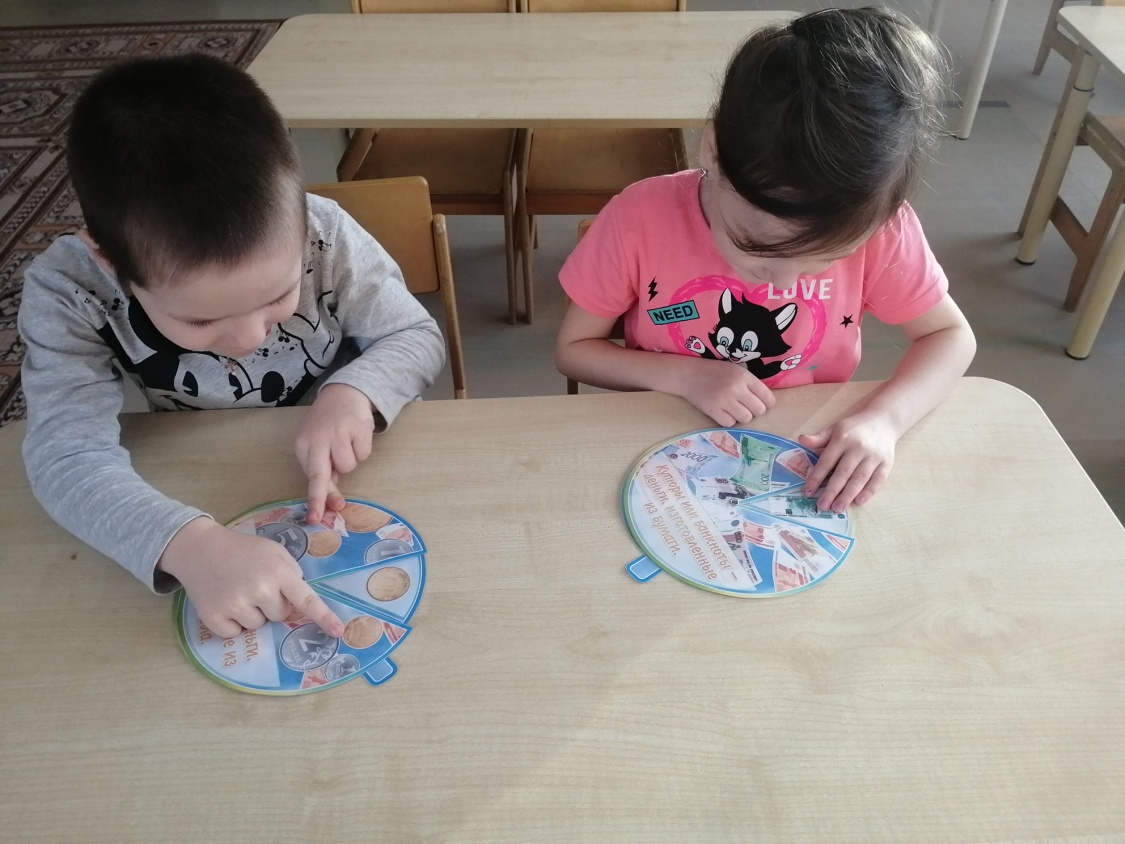 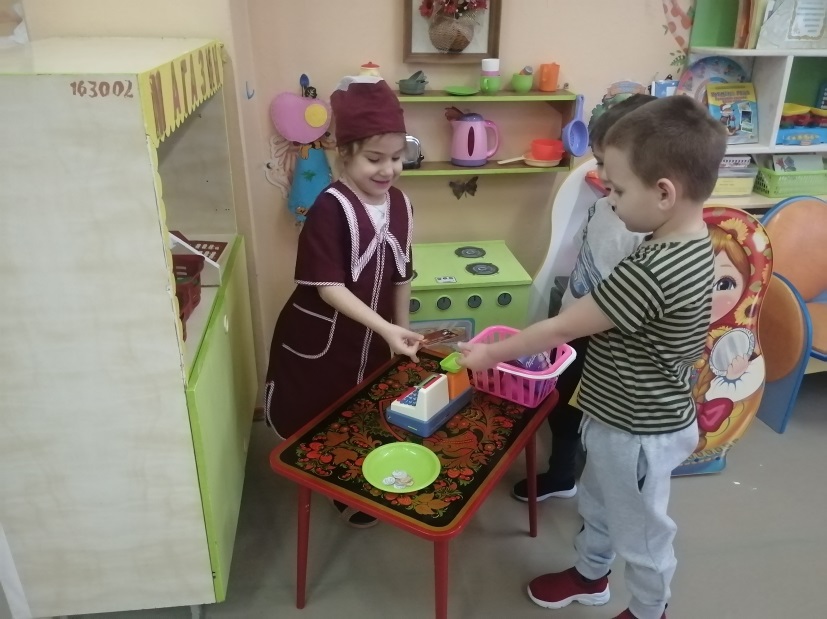 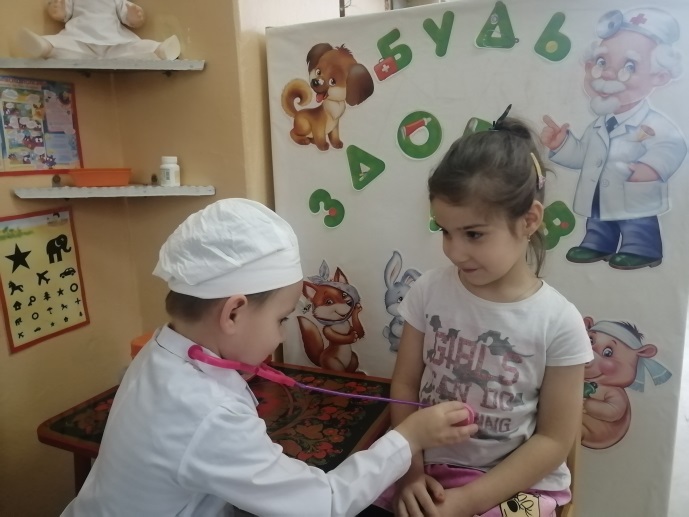 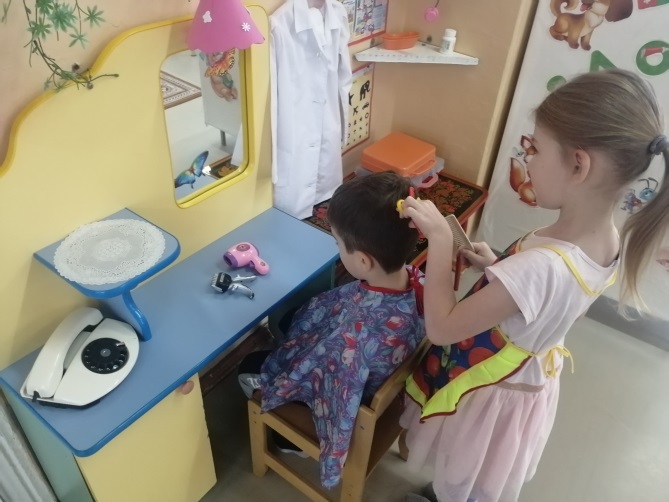 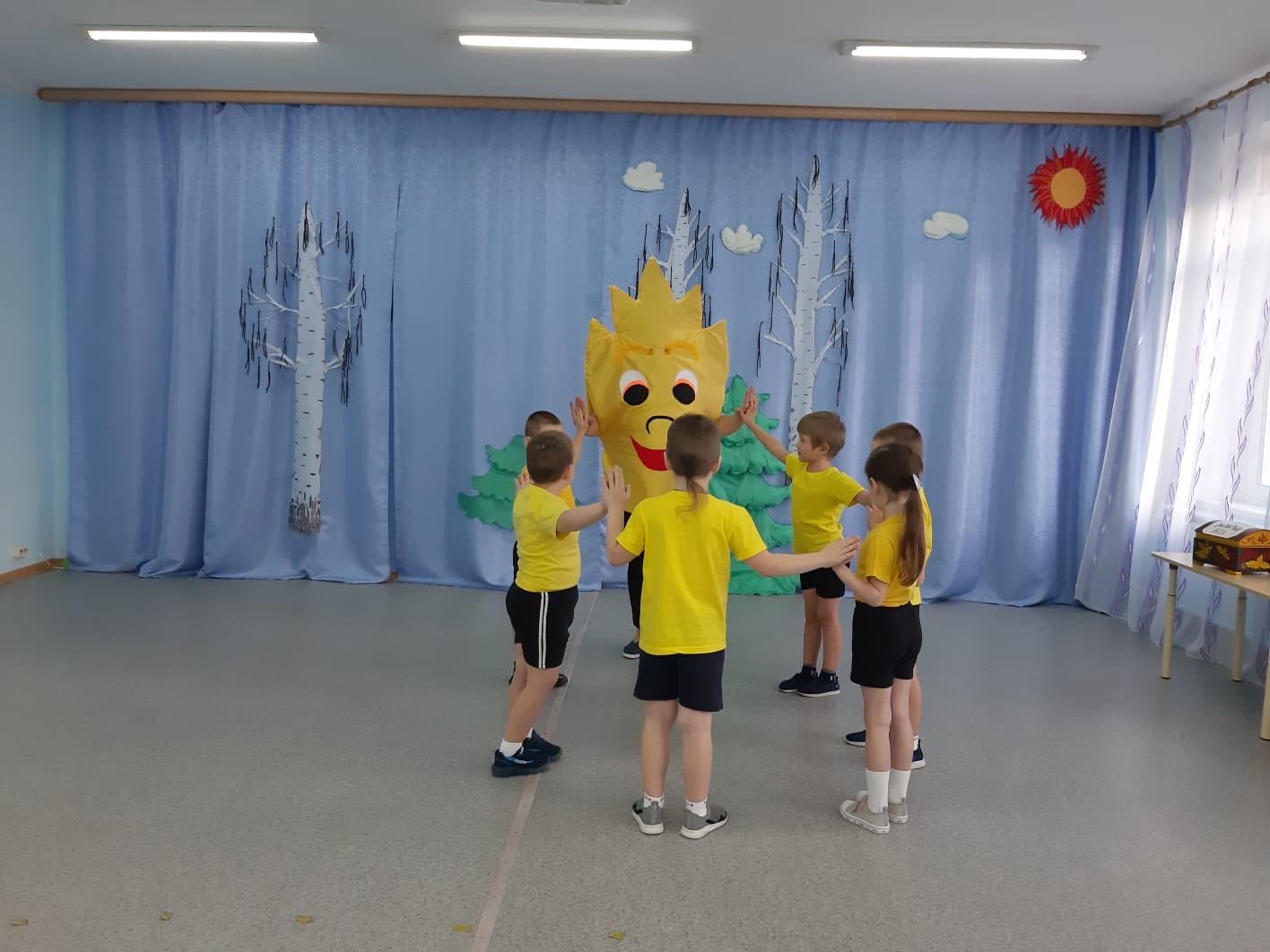 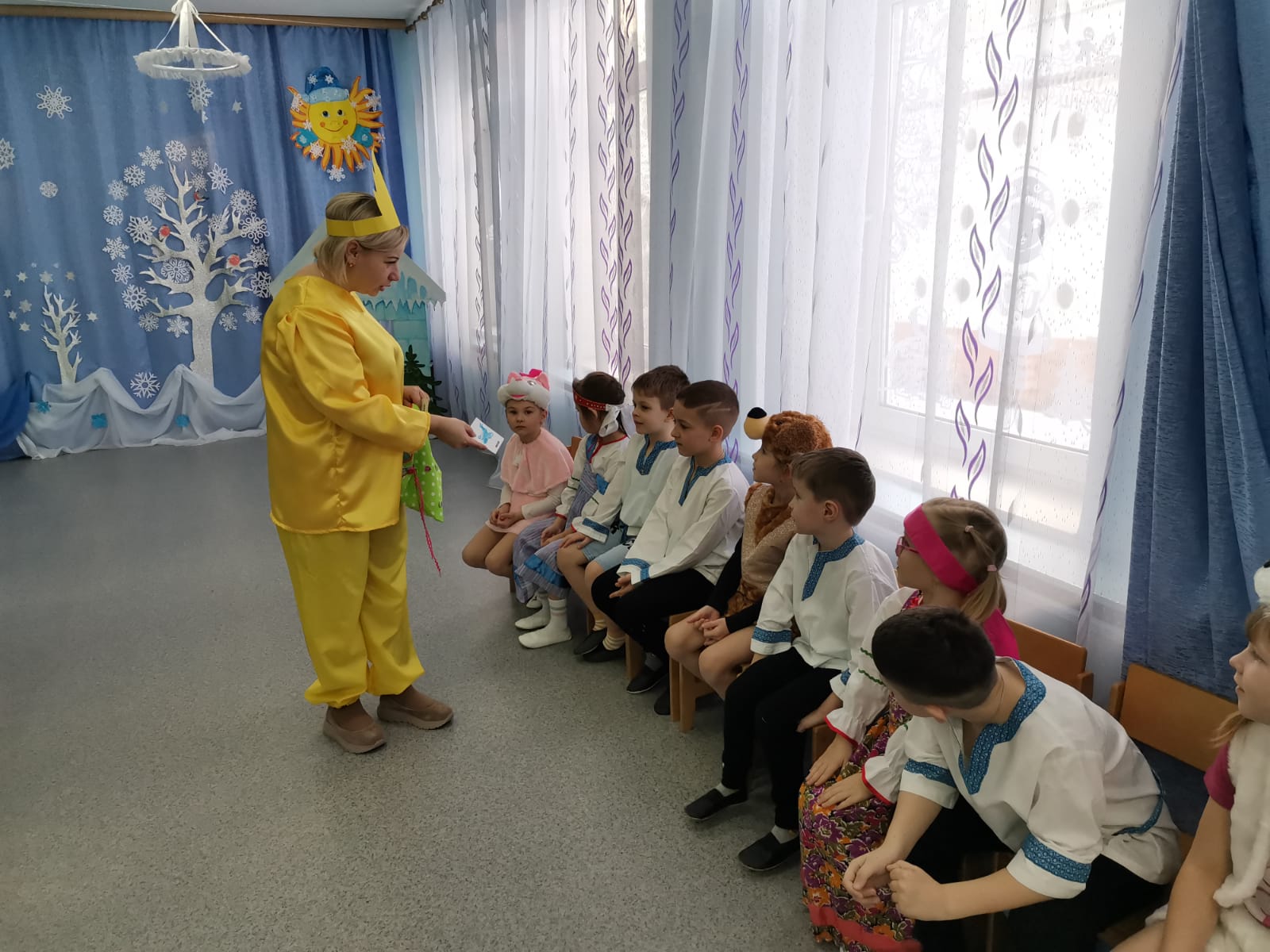 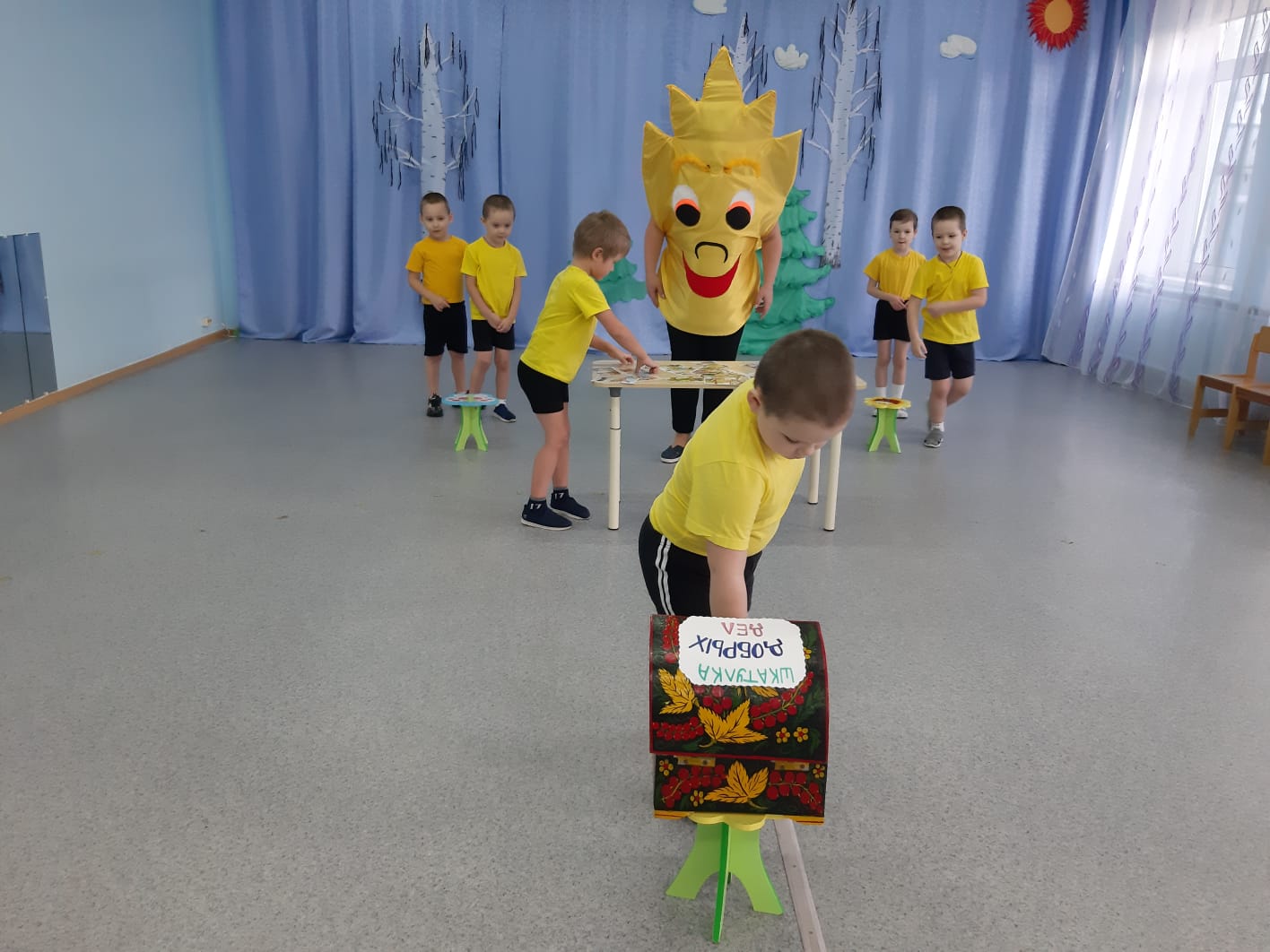 Организованная образовательная деятельность I раздел «Труд-основа жизни»
Знакомство с персонажем «Афлатунчиком»
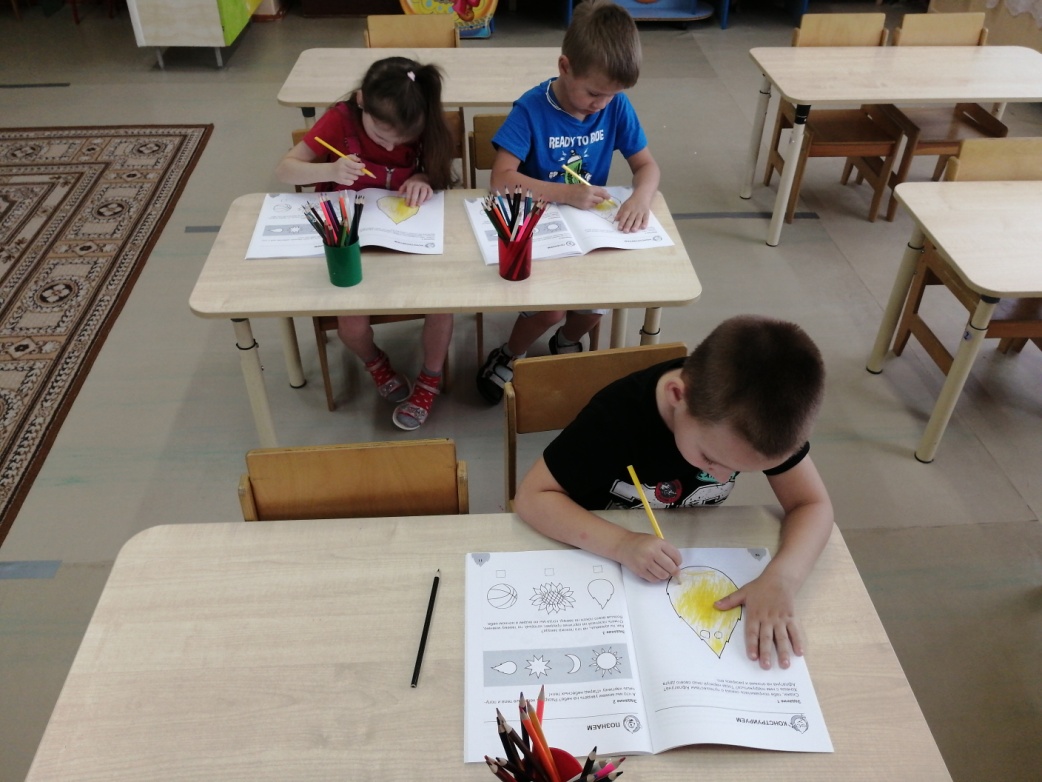 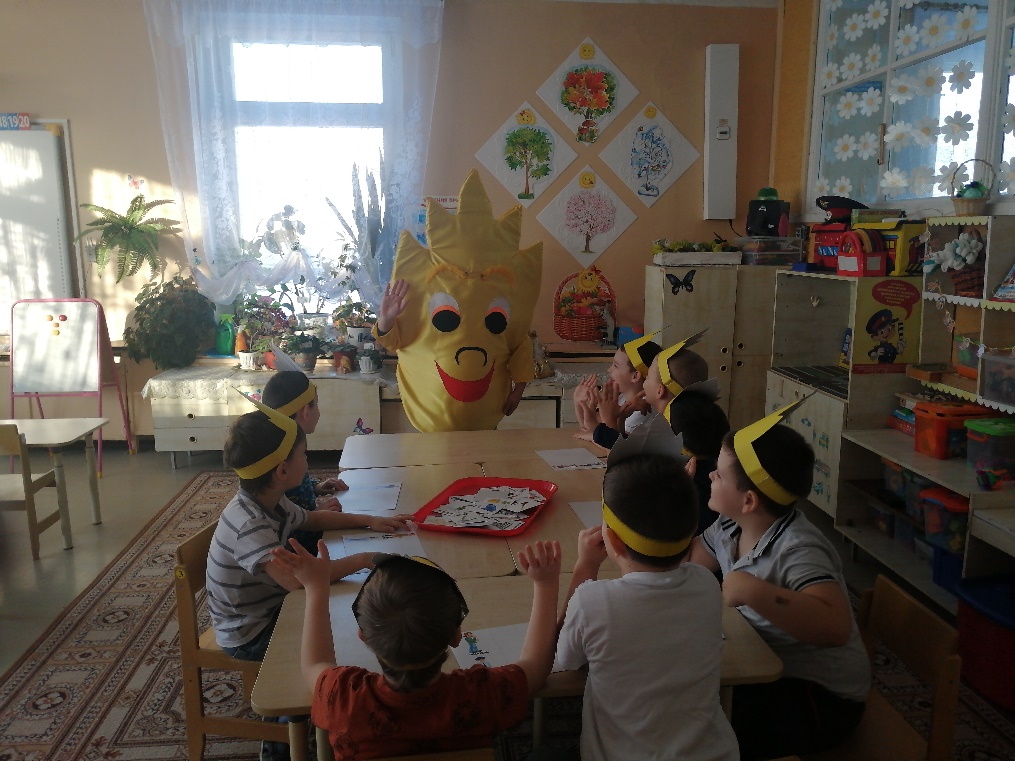 В мире профессий
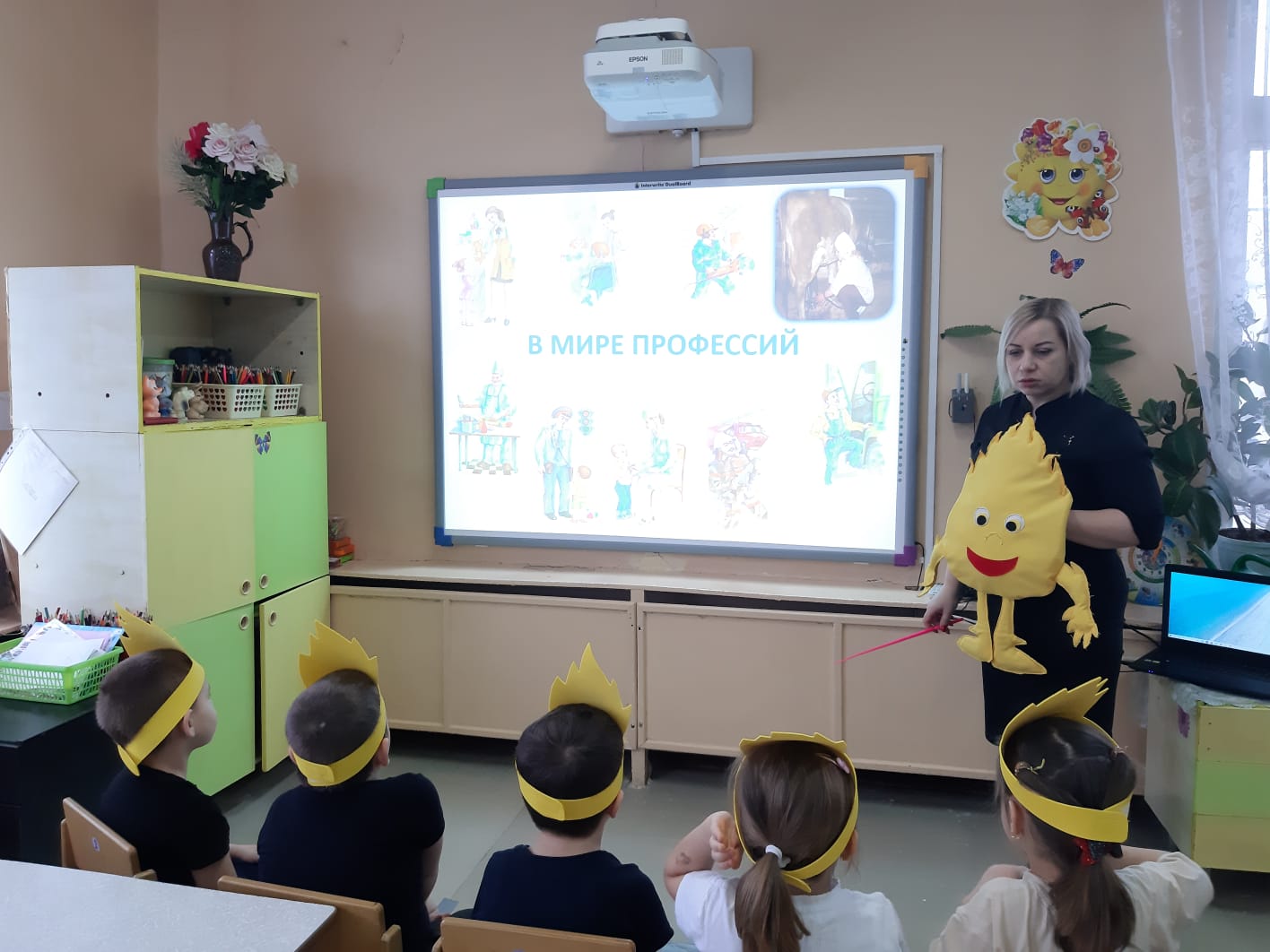 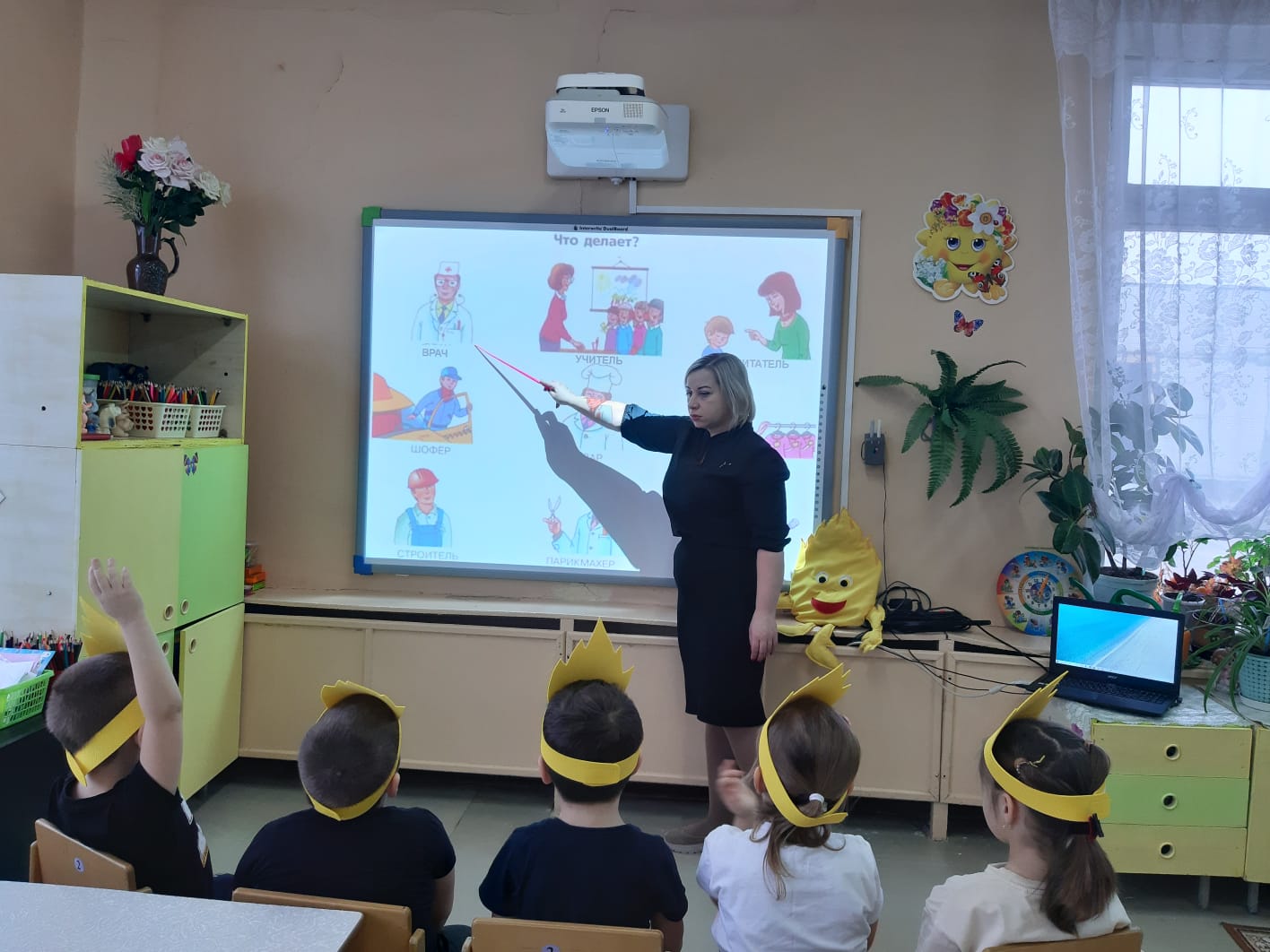 II раздел «Деньги»
«Как появились деньги?»
                                                                                       

                                                                                  

                                                                                   «Что хранит в себе кошелек?»
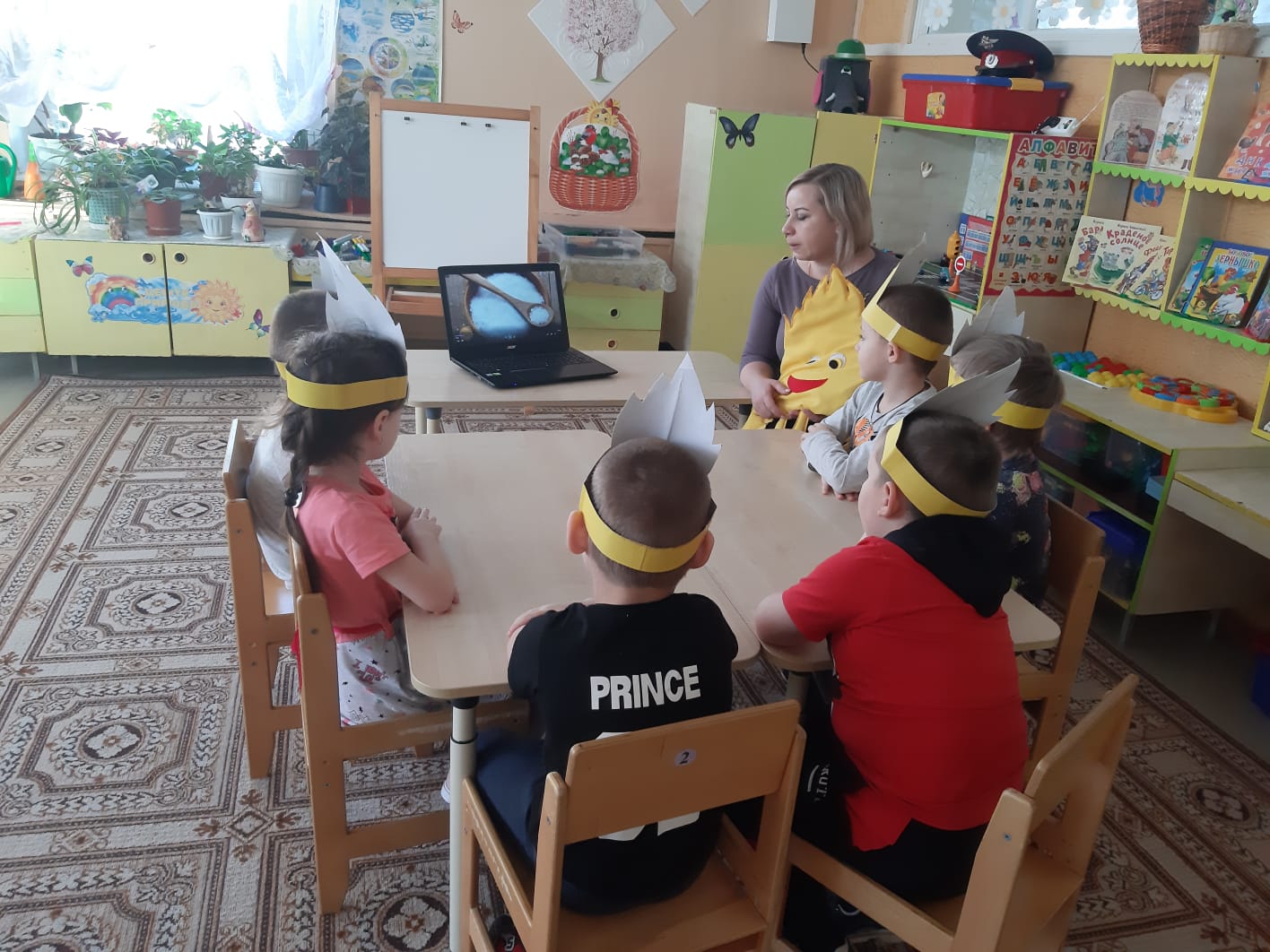 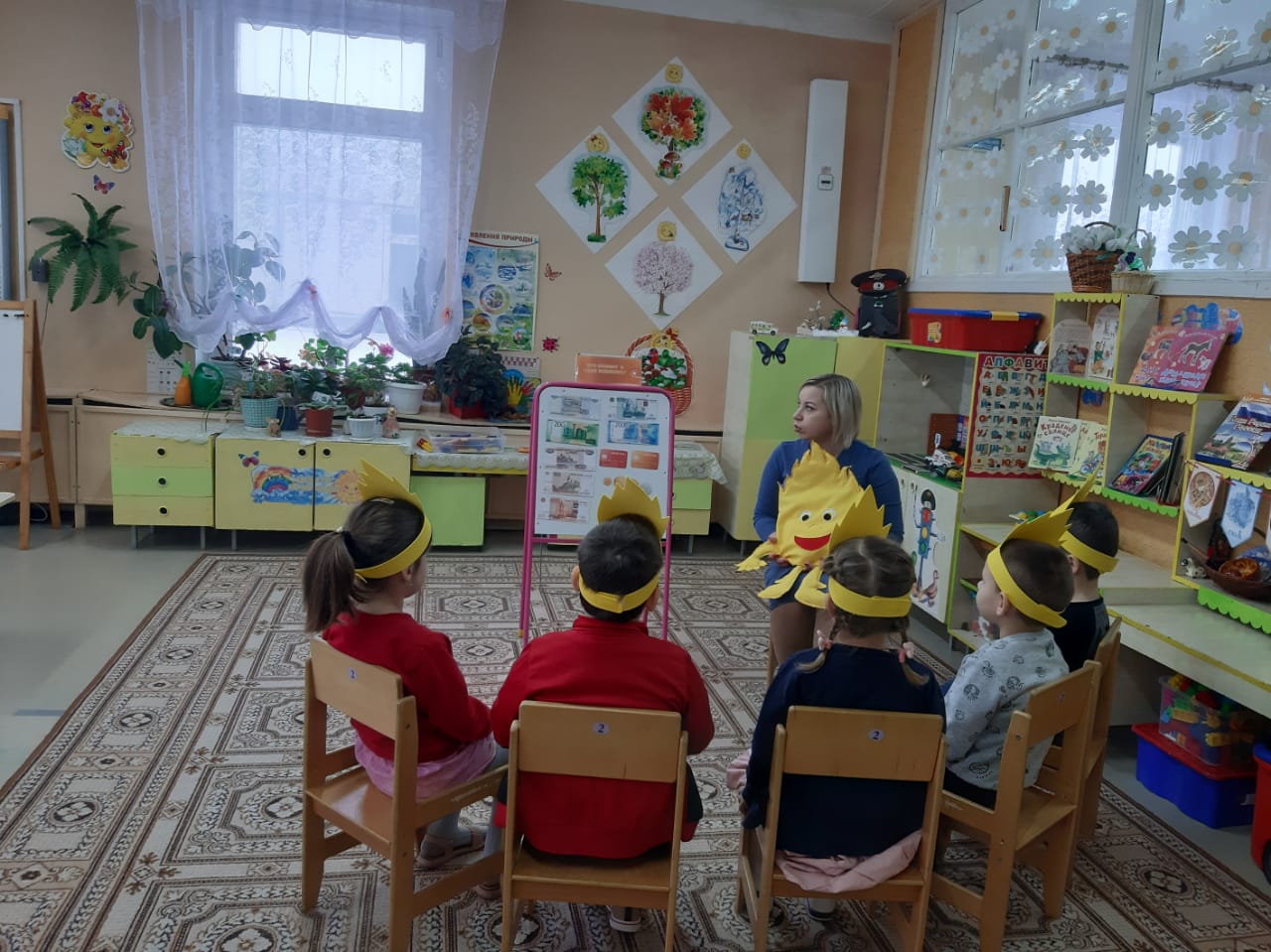 «Что можно, что нельзя купить за деньги»                                                                                                 «Какие бывают  деньги»
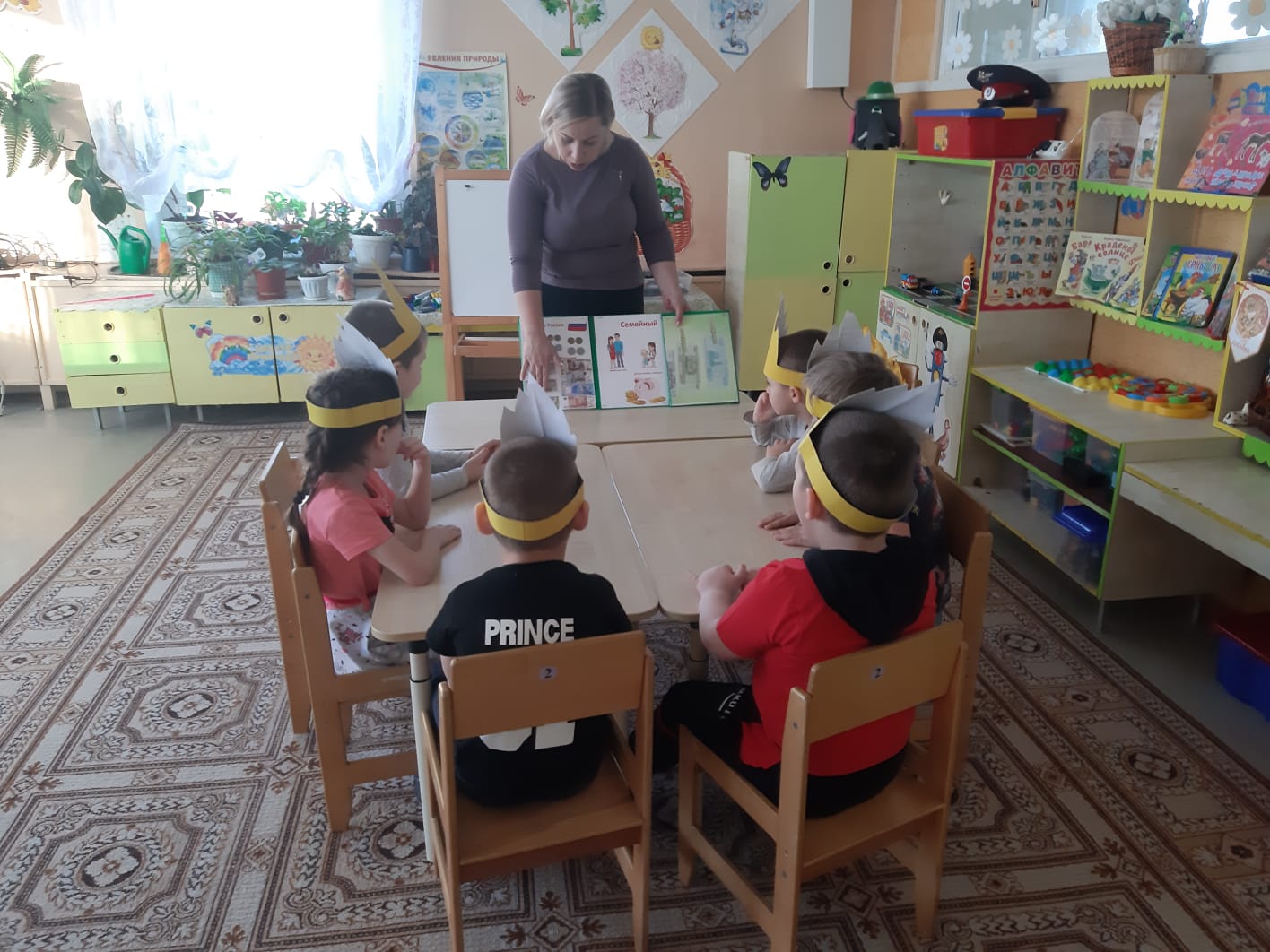 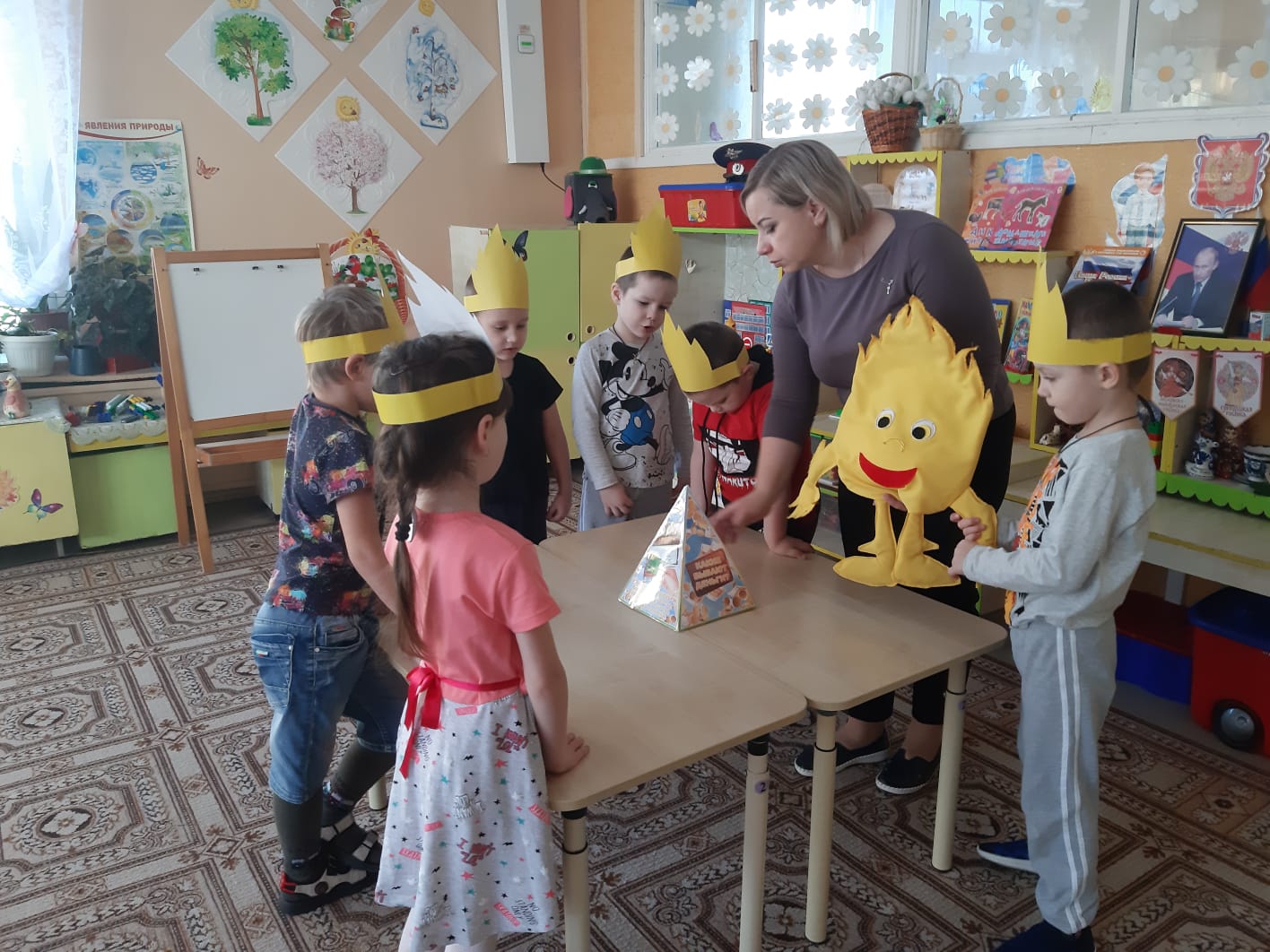 III раздел  «Потребности»
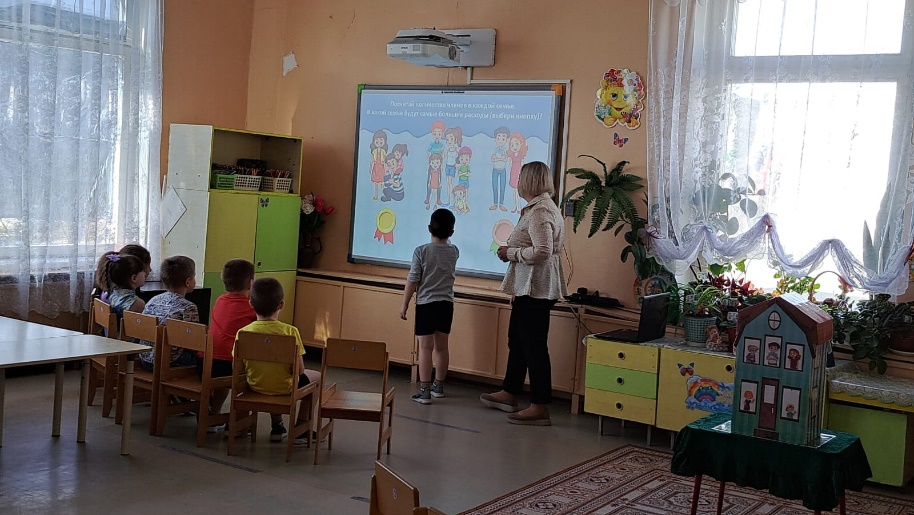 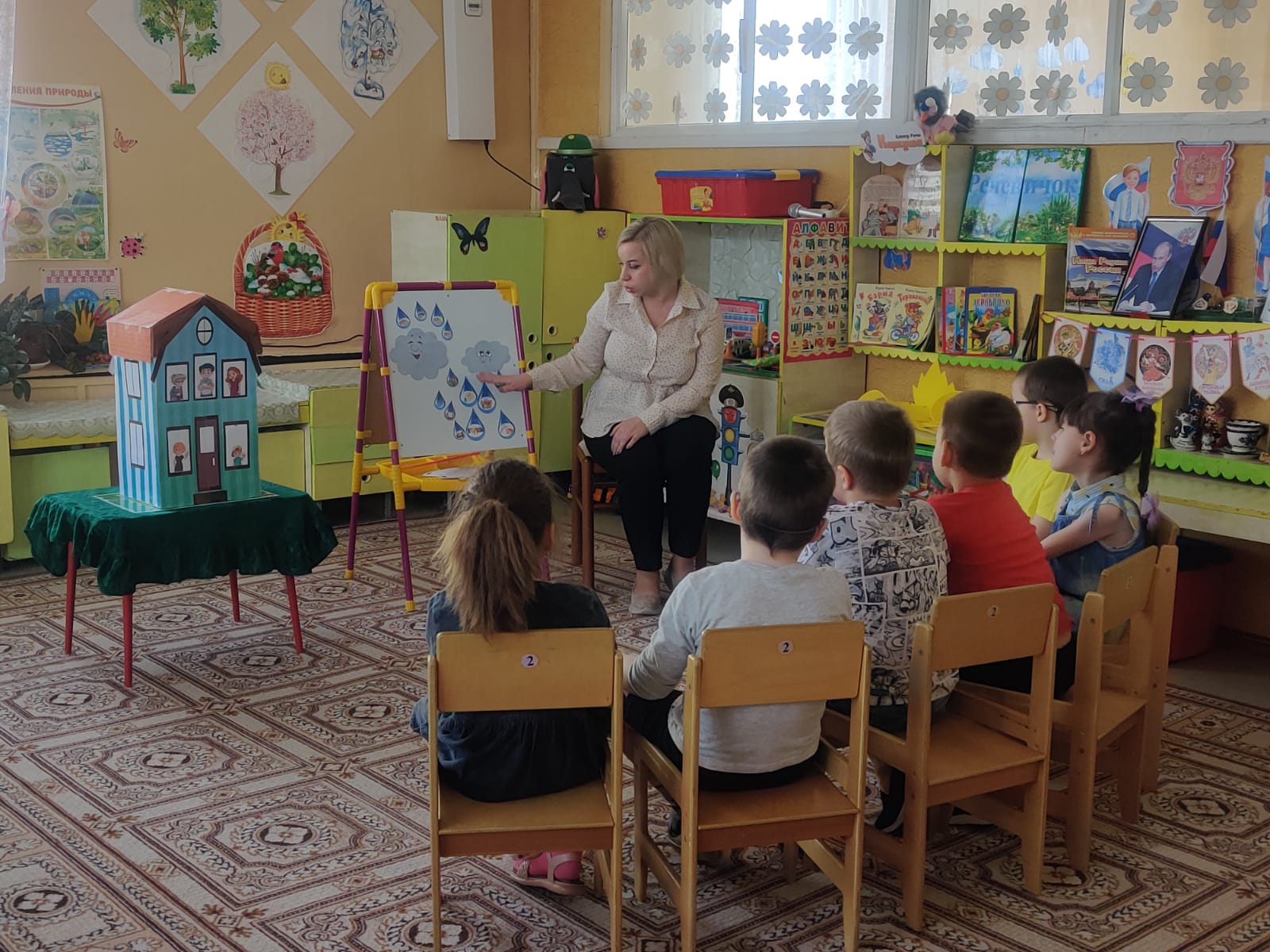 IV раздел  «Рынок. Товар. Реклама»
Центр «Юный финансист»
Альбом «Монеты»«Денежные деревья-монеты, банкноты»
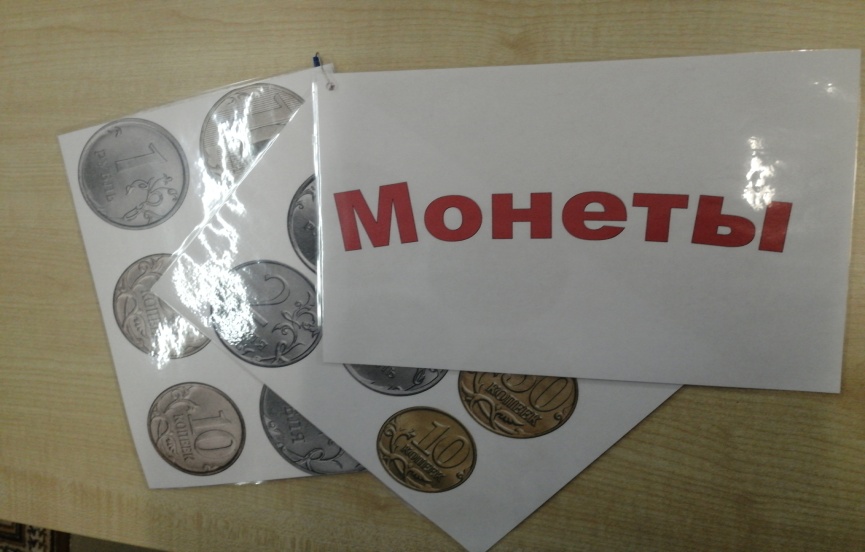 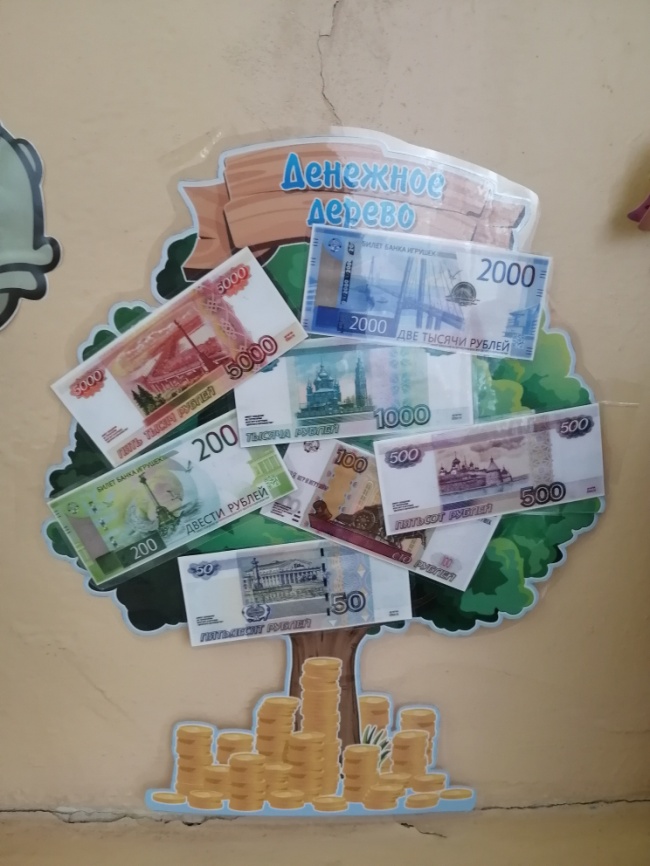 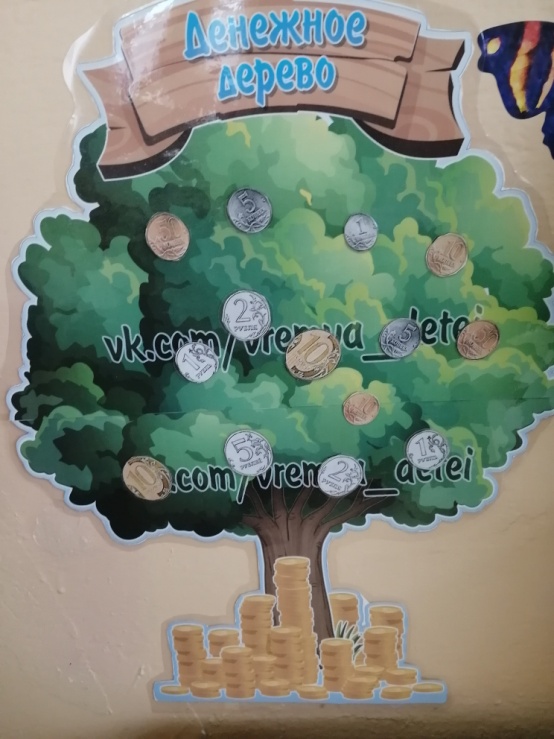 Дидактические игры  «Дорогой-дешевый товар», «Расходы и доходы семьи», «Из чего складываются доходы семьи», лото «Семейный бюджет»
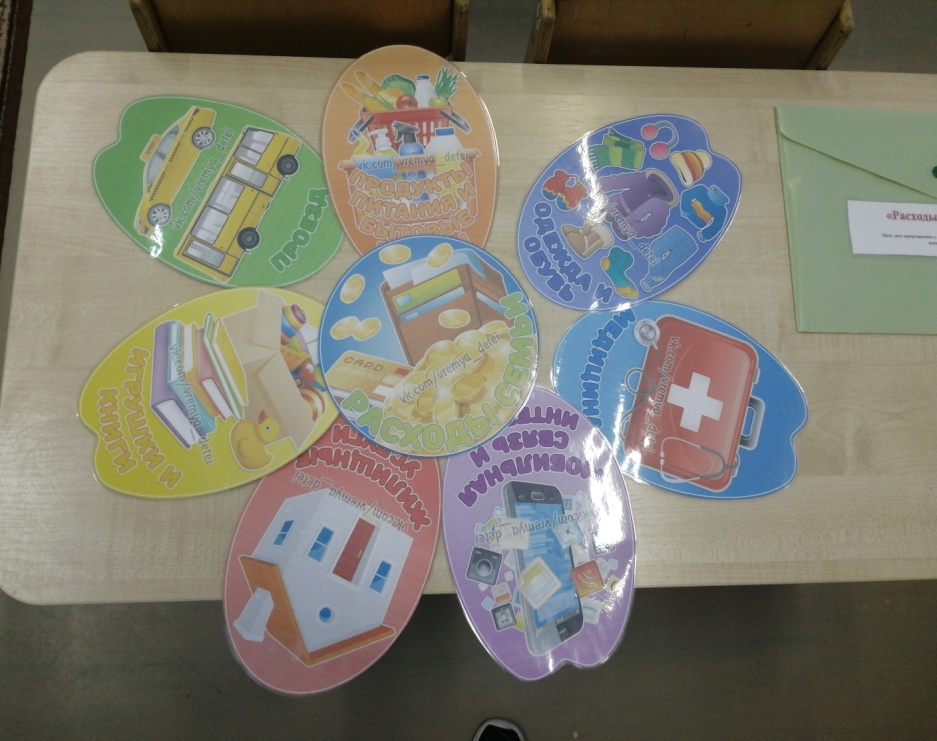 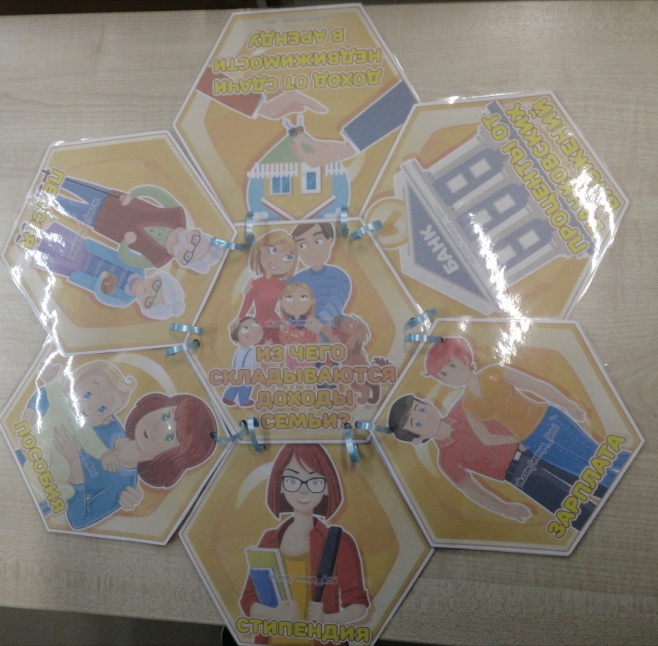 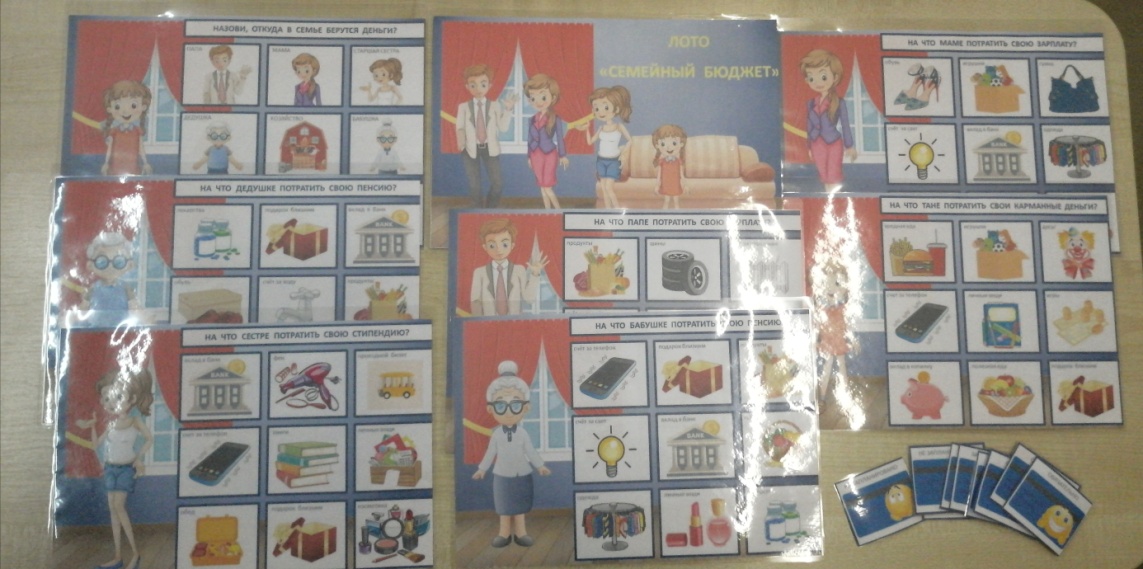 Круги Луллия «Профессии», «Что раньше использовали вместо денег», «Расскажи о профессии», «Монеты», «Банкноты»
Дидактические игры «Где могут храниться деньги» ,«Что можно, что нельзя купить за деньги?», «Хочу-надо», «Учимся экономить»
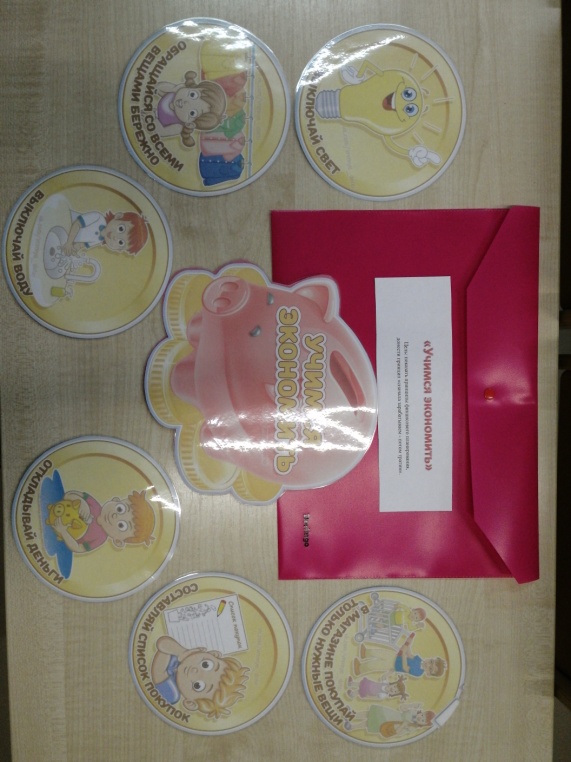 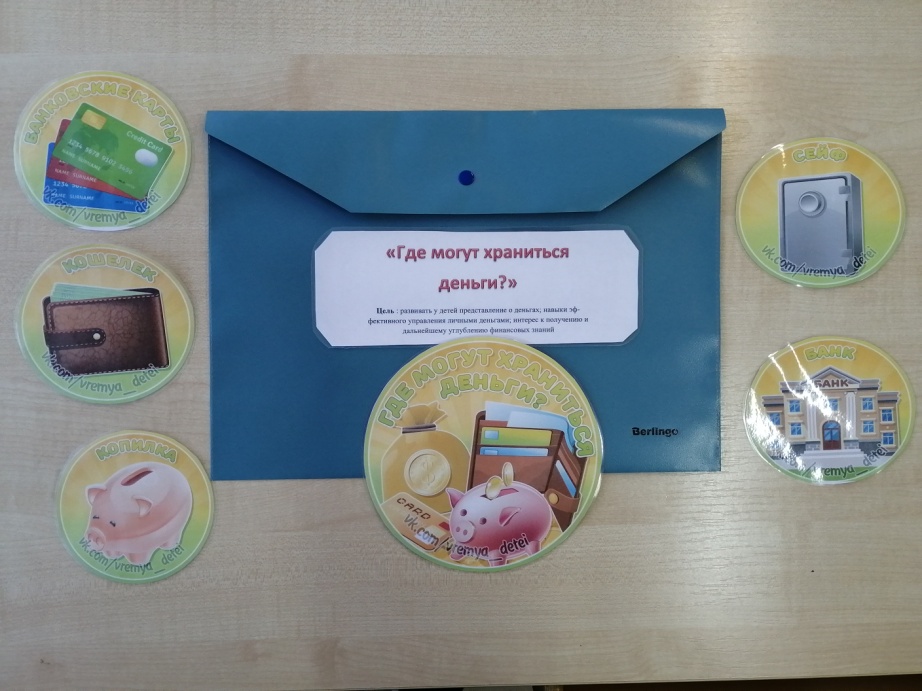 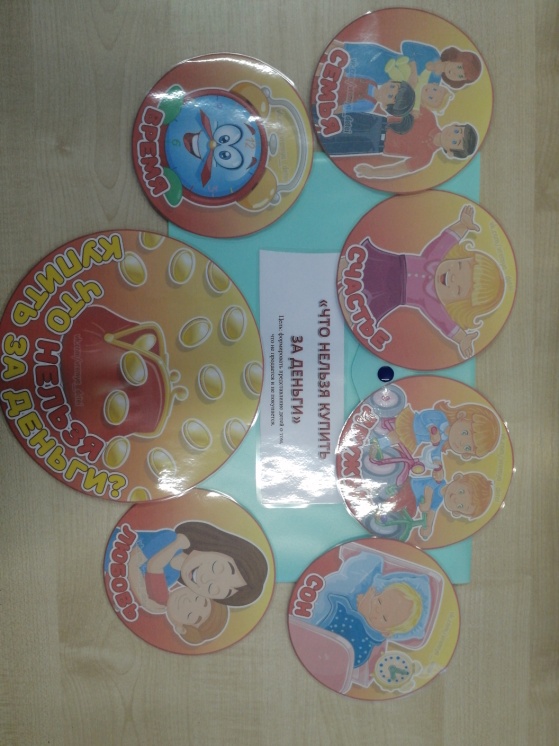 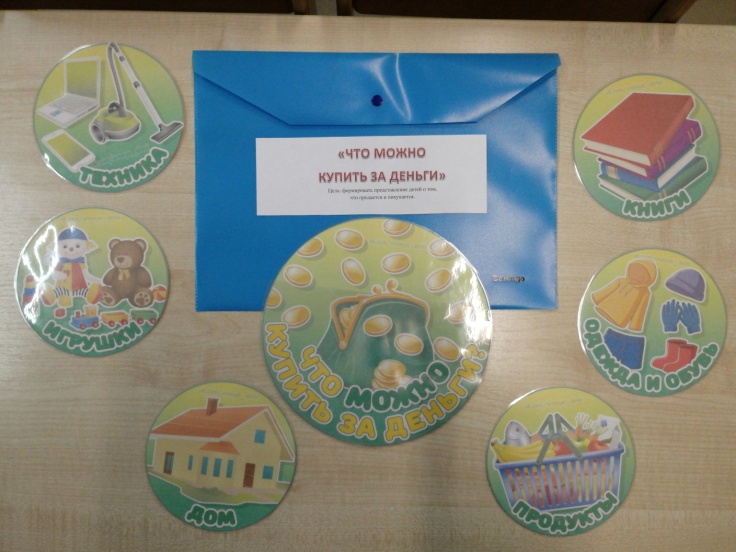 Дидактические игры «Что хранит в себе кошелек», «Как сберечь воду», «Как сберечь электроэнергию»
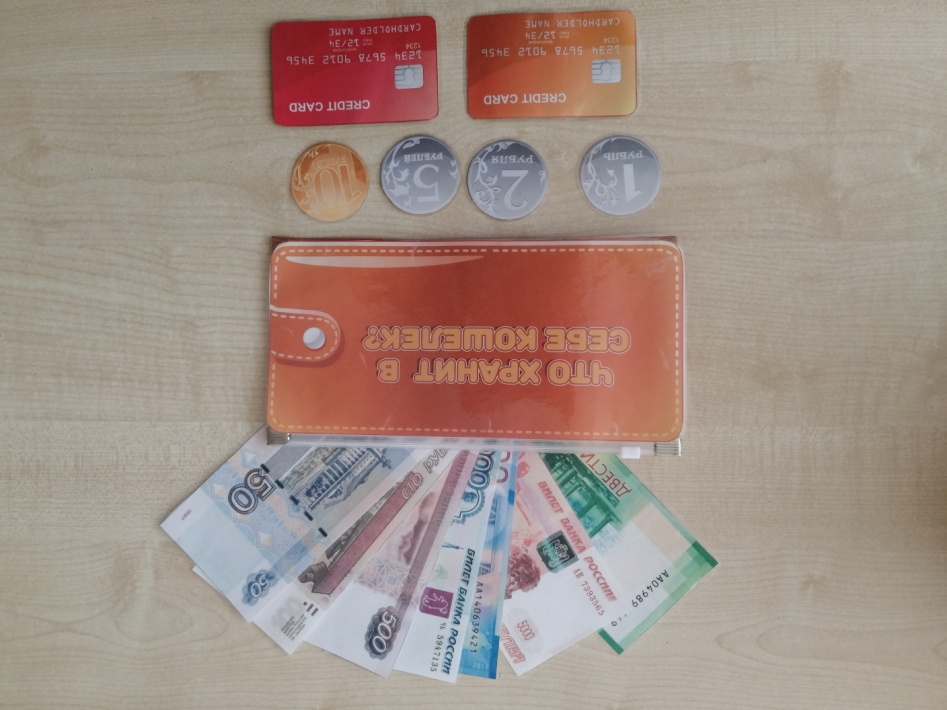 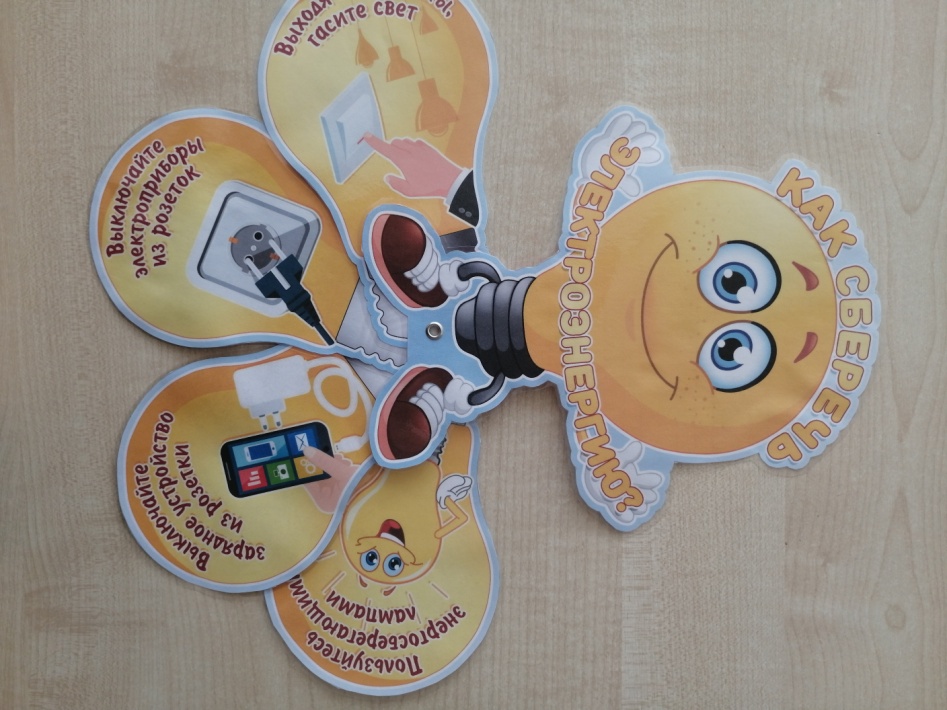 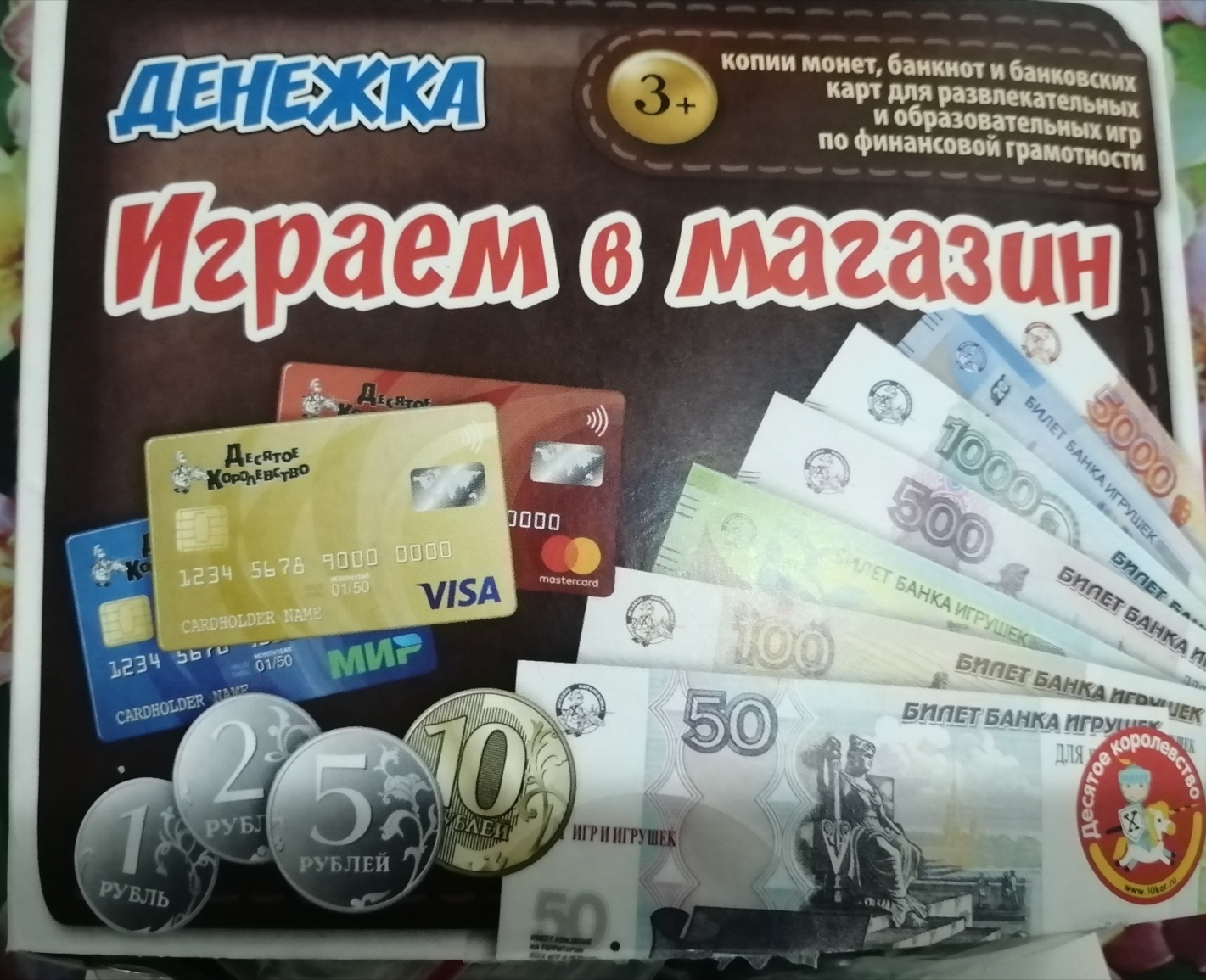 Кубик Блума «Азбука финансов», пирамида «Какие бывают деньги», игра «Играем в магазин»
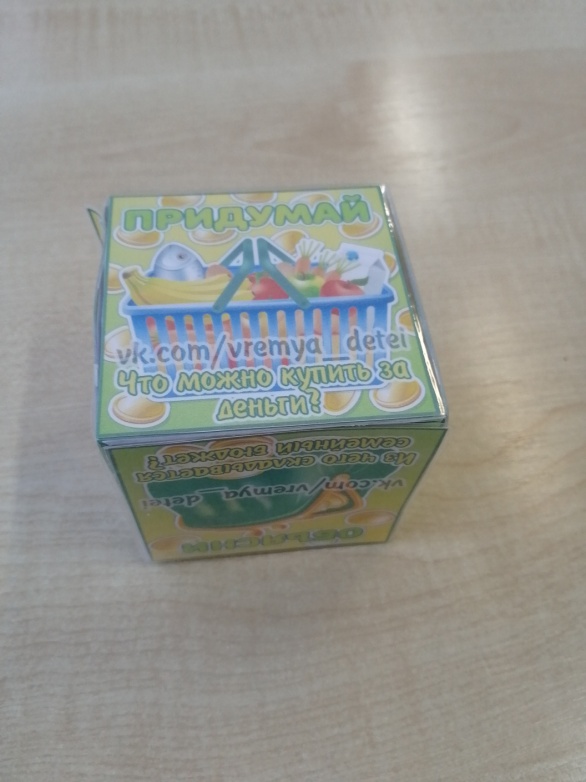 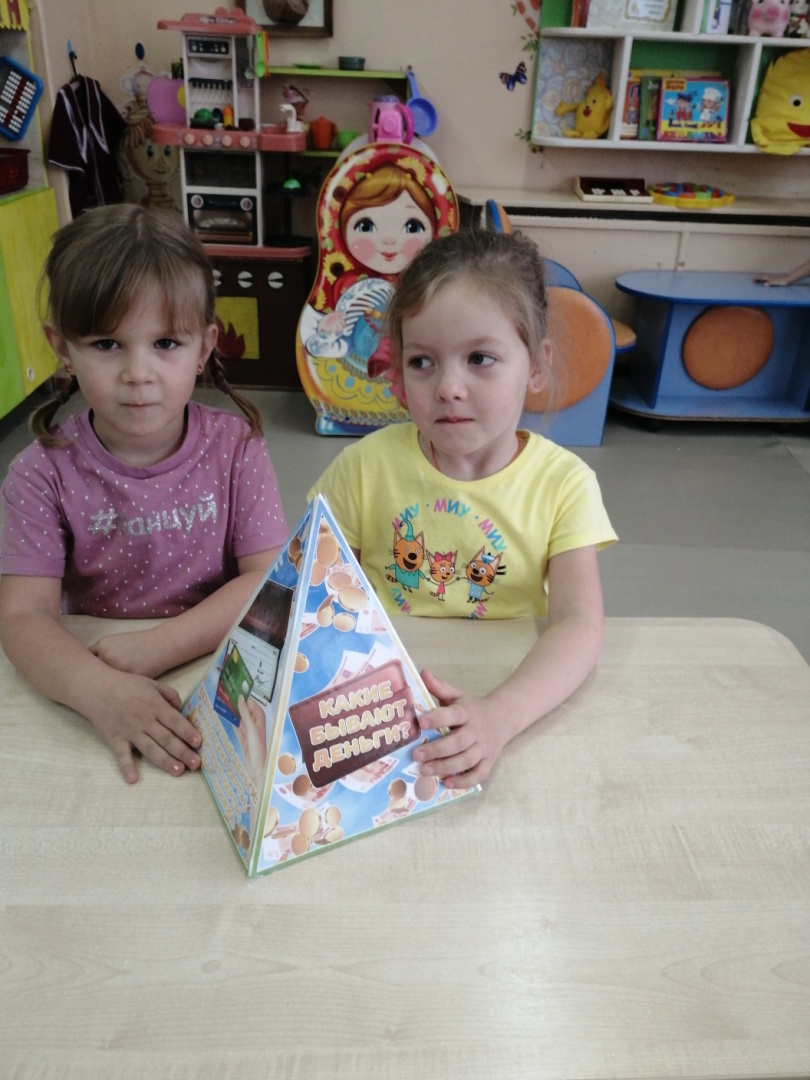 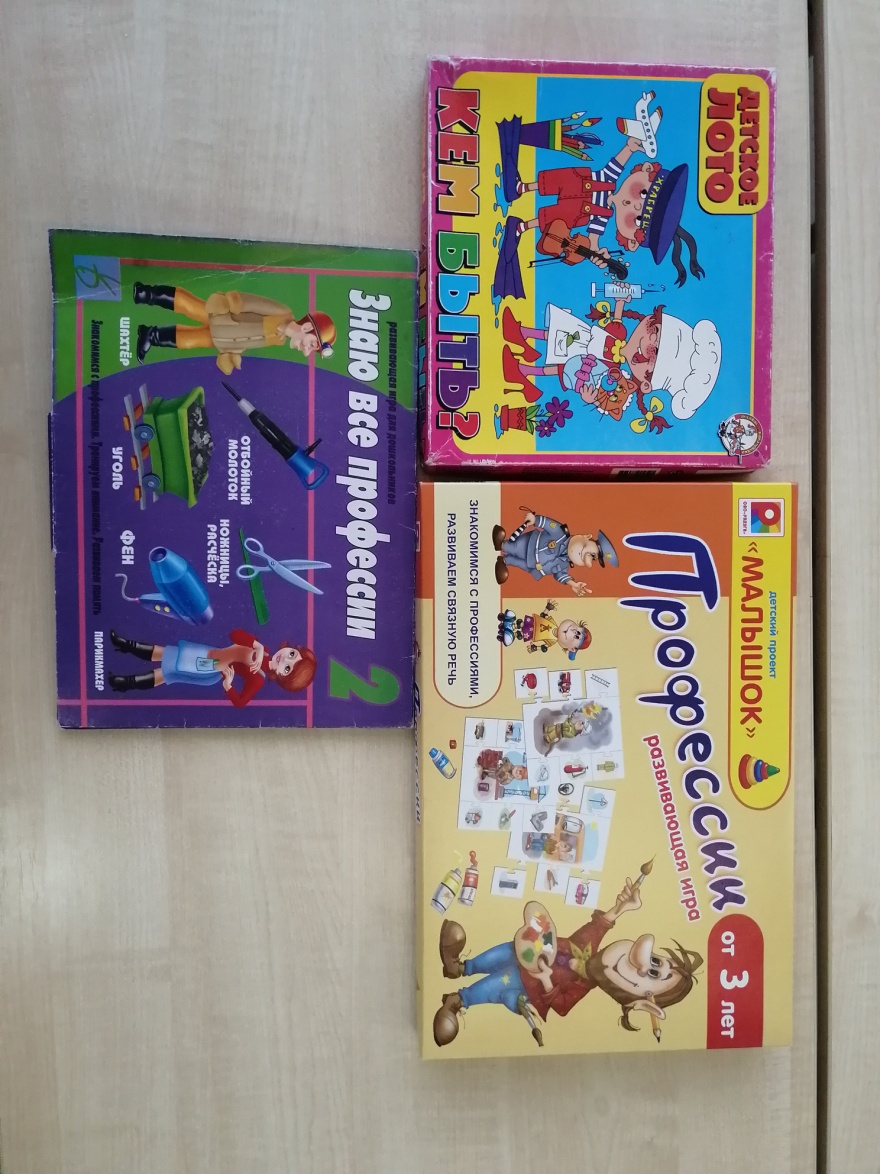 Картотеки « экономических загадок», «пословиц и поговорок о деньгах», «картотека проблемных ситуаций», книга «Экономических сказок», «картотека физкультминуток и ритмических упражнений»,
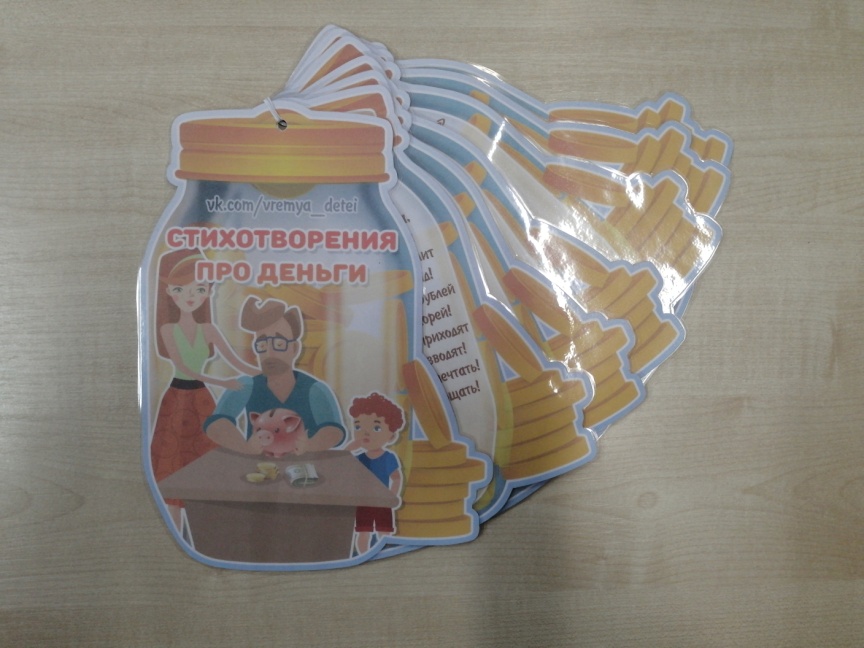 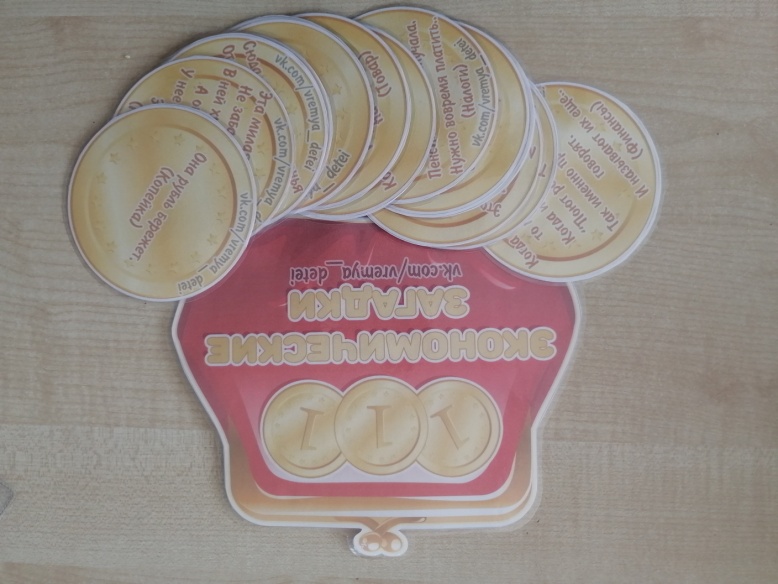 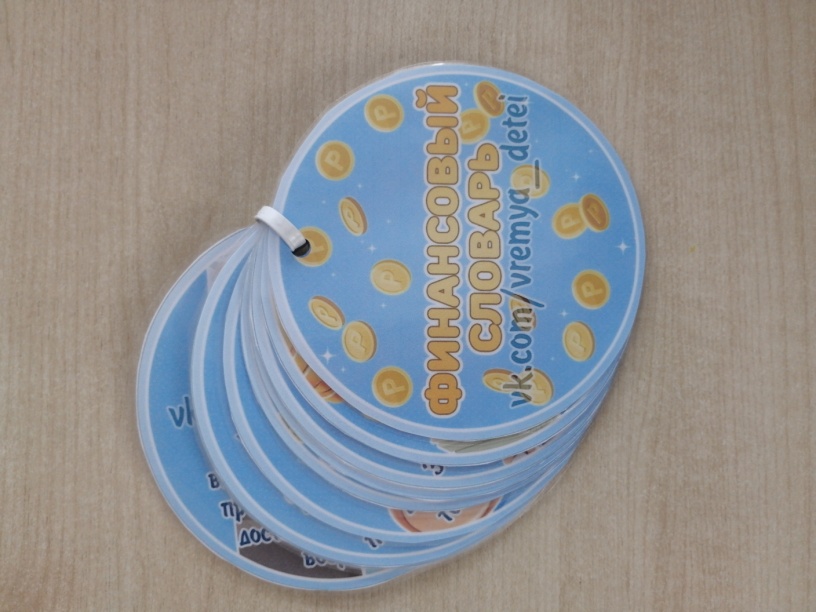 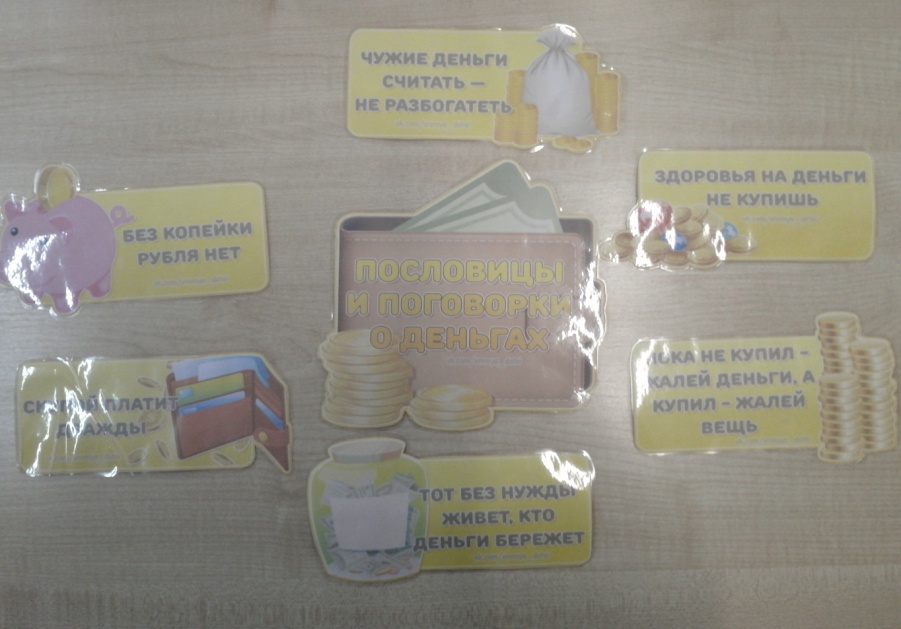 «картотека игр по финансовой грамотности», «картотека сюжетно-ролевых игр «В банке», книги и энциклопеции «Финансы для детей», «Откуда берутся деньги», «Профессии»
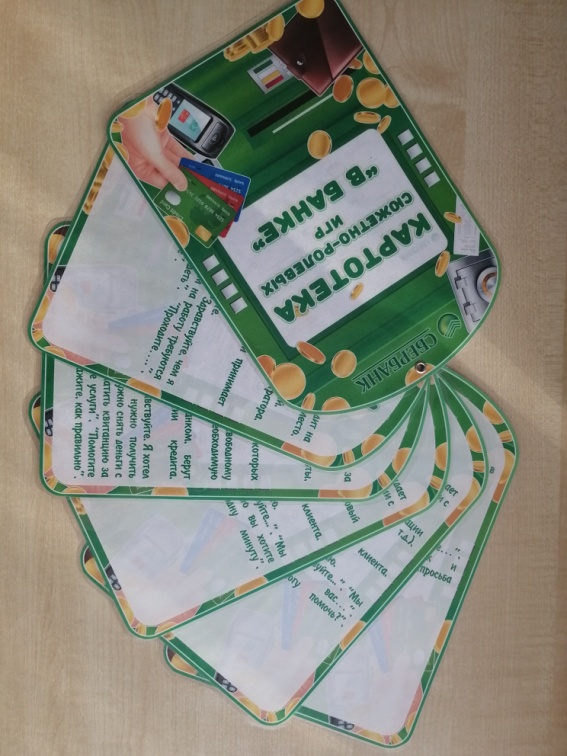 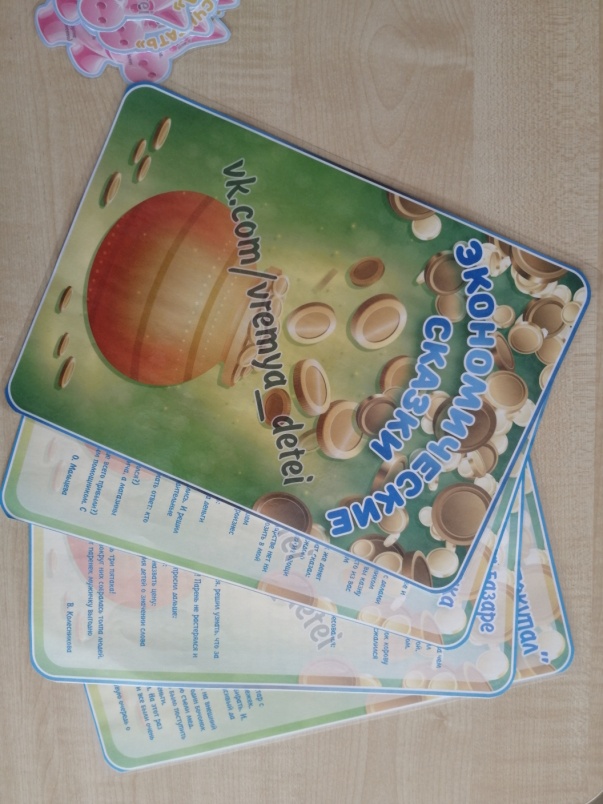 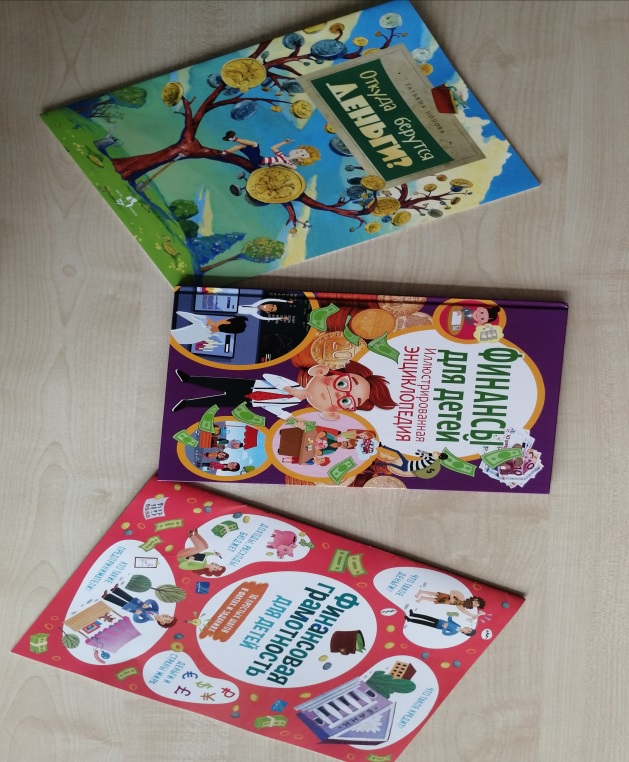 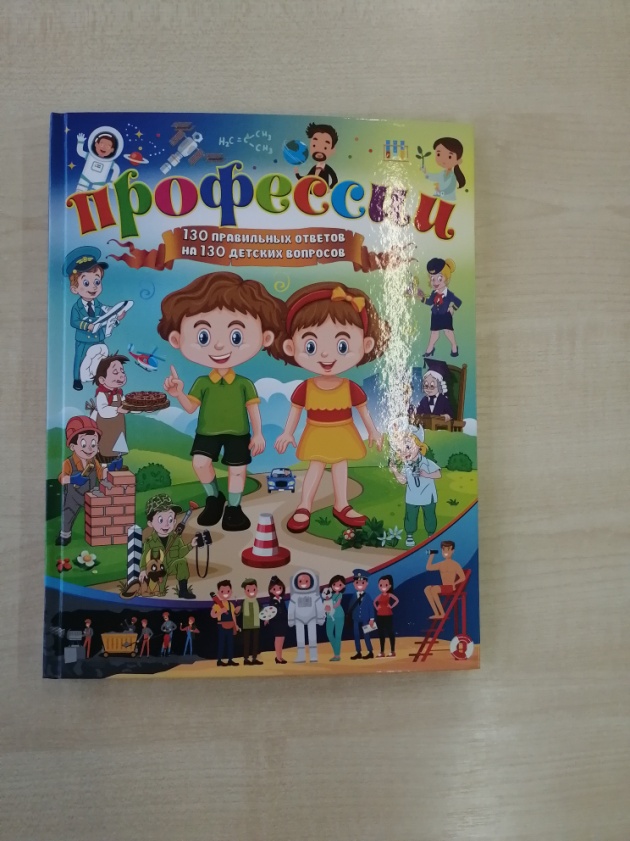 Работа с родителямиПапка-передвижка  «Полезные советы родителям по экономическому воспитанию» Раздача памяток «Как можно сэкономить деньги в семье?
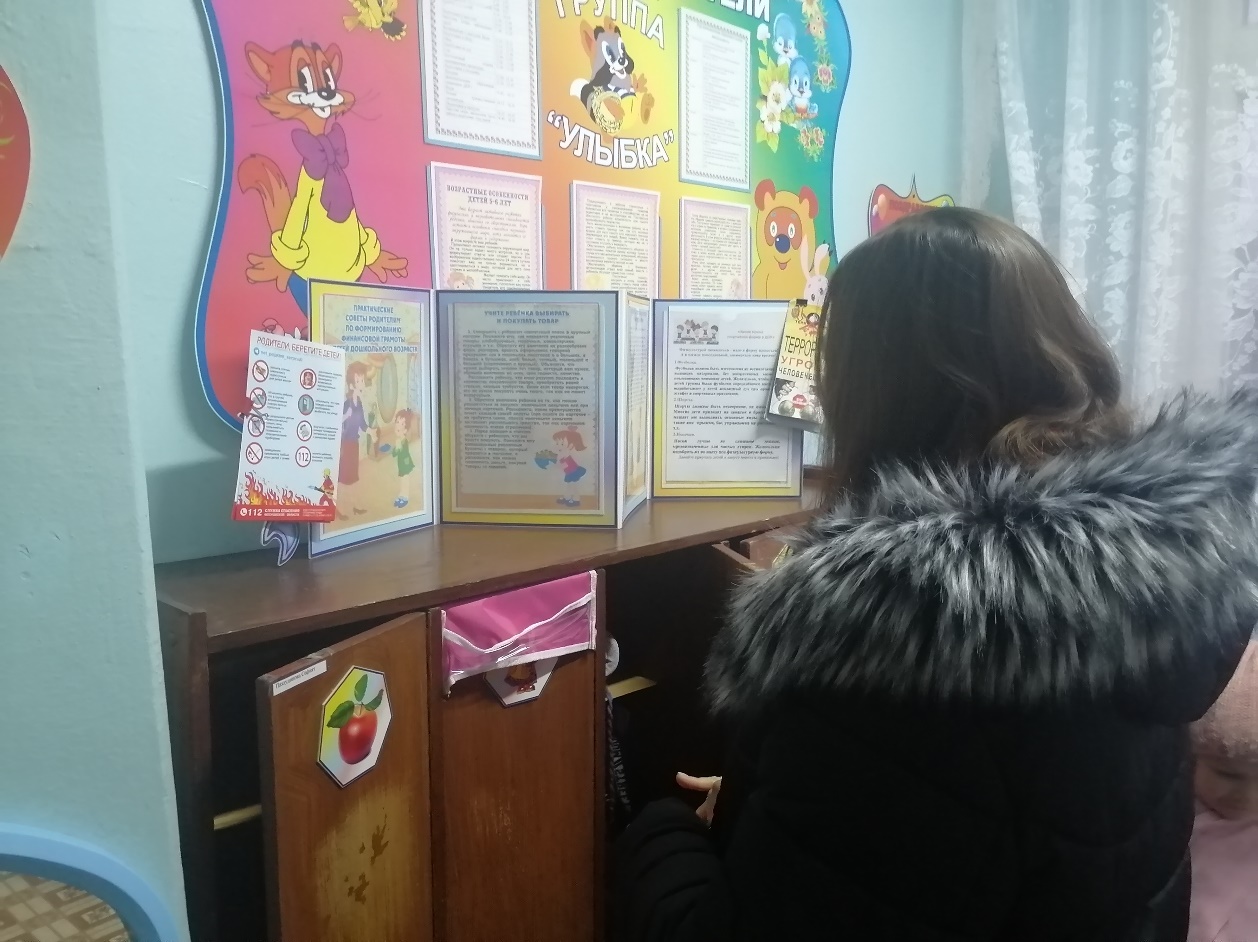 Творческий конкурс «Монета, банкнота», «Копилка своими руками»
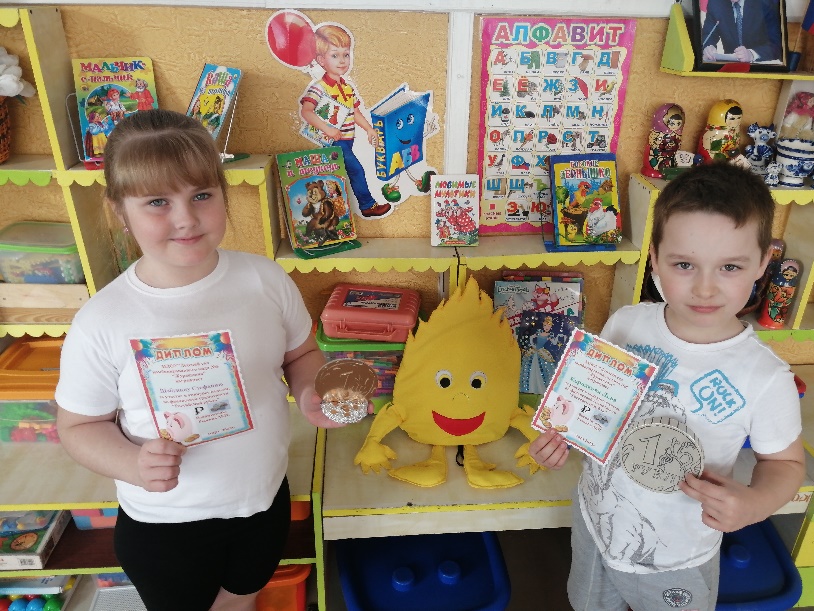 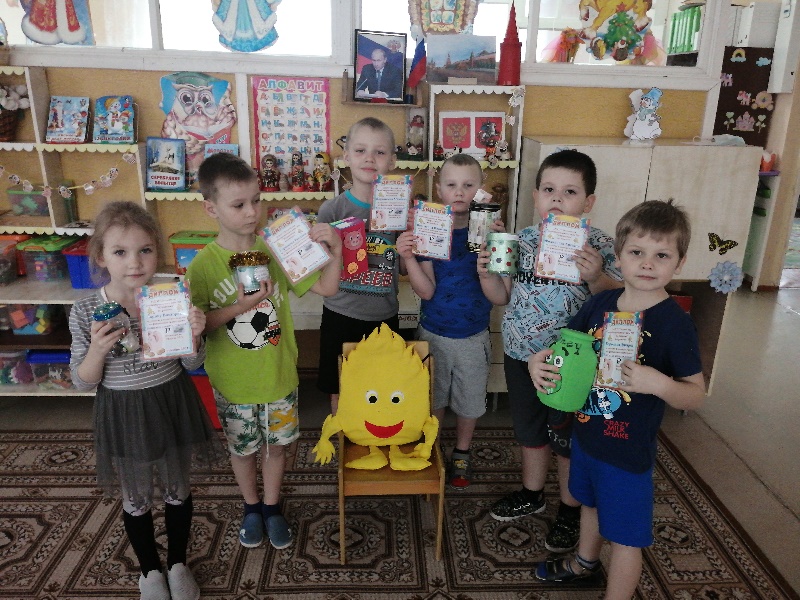 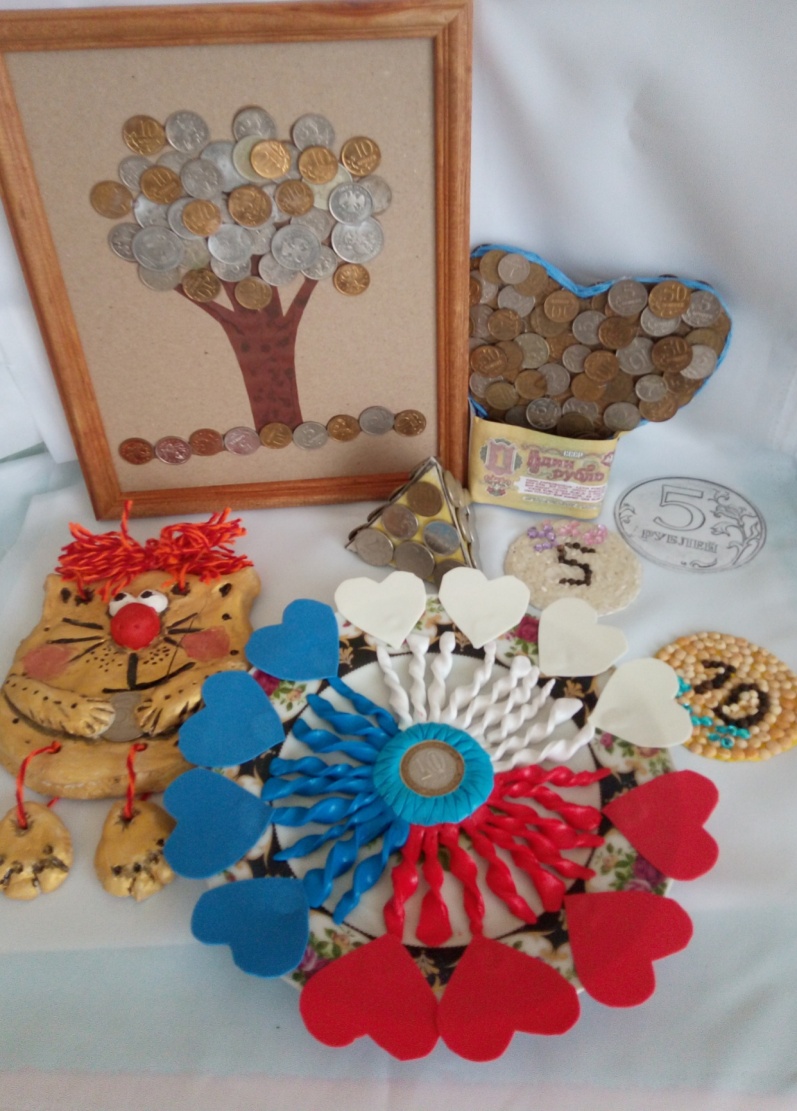 Работа с педагогамиСеминар-практикум «Азбука финансовой грамотности»
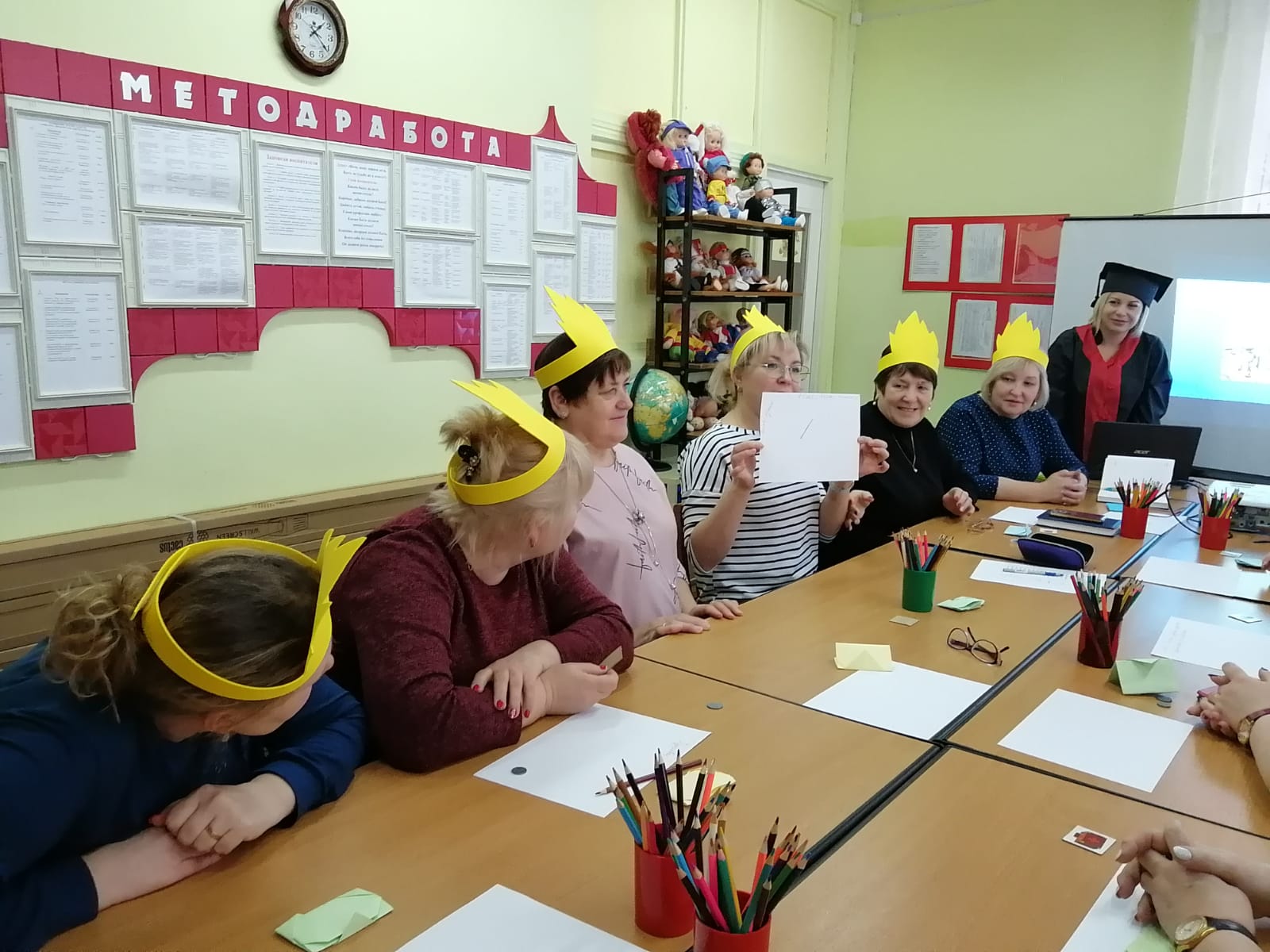 Комната по финансовой грамотности
Желаю стабильного финансового благополучия!Играйте с детьми в экономику!Спасибо за внимание!